Empowered by FRIWO
Company Profile
Company Profile
01 FRIWO in time lapse
02 The company today: our range of services
03 Figures & facts
04 Our production sites: the best of two worlds
05 Extract: current portfolio highlights
3
Company Profile     |     March 2020     |     © FRIWO Gerätebau GmbH
01
FRIWO in time lapse
4
Company Profile     |     March 2020     |     © FRIWO Gerätebau GmbH
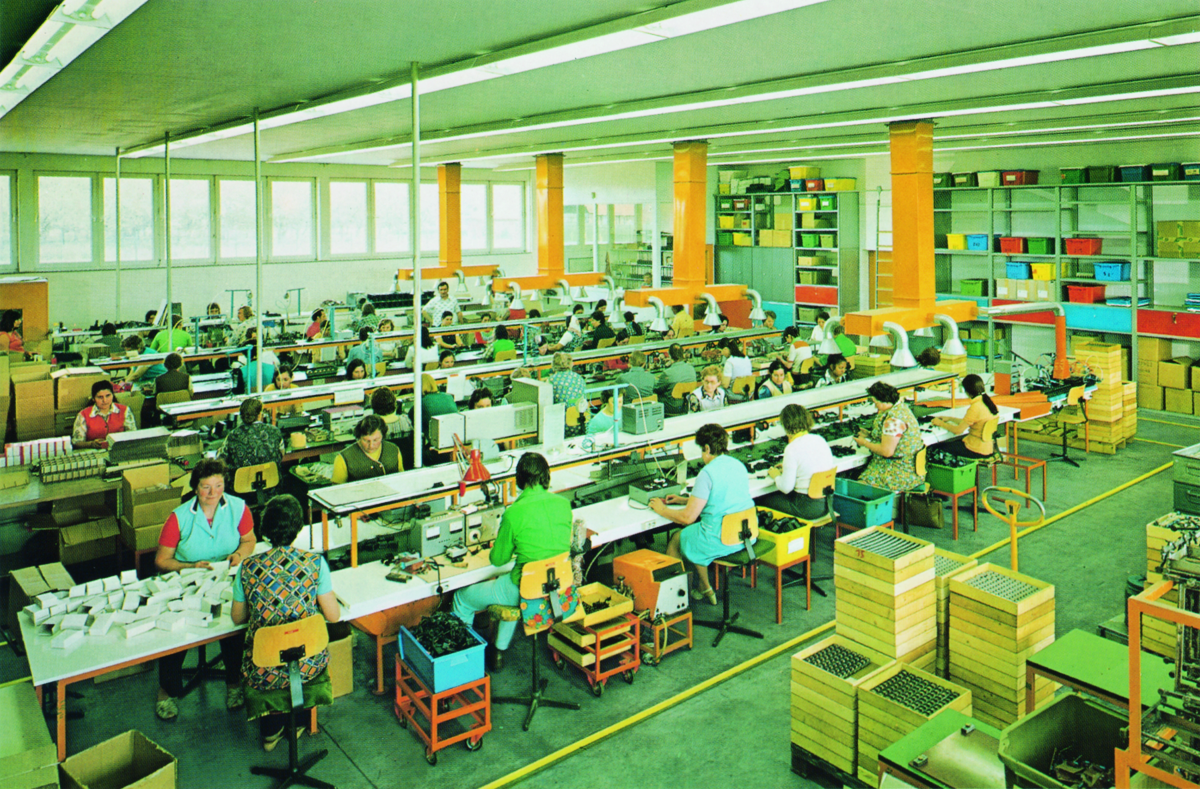 1971: The beginning of a success story
Friemann & Wolf develops the world's first plug-in power supply.
5
Company Profile     |     March 2020     |     © FRIWO Gerätebau GmbH
FRIWO in time lapse: The milestones
New corporate structuresFMP business unit sold to Flextronics 
CEAG AG is taken over by VTC and renamed FRIWO AG
ExpansionFRIWO founds its own subsidiary in India, one of the world's strongest growth markets for electric mobility
The "golden power supply"Production of 1.000.000.000 power supplies
FRIWO acts as a system providerDigitally controllable, precisely matched power supply and drive solutions from a single source
FRIWO is divided into two divisionsFRIWO Mobile Power (FMP) and FRIWO Power Solutions (FPS)
Takeover of Emerge-Engineering GmbHDeveloper and manufacturer of components for electric drives
Certification according to DIN ISO 9001As the first company in the industry
Certification according to DIN ISO 13485An additional quality promise for medical technology
Acquisition by CEAG AGTurnover: DM 73 million / Employees: 640
Grand Opening VietnamOpening of a state-of-the-art production facility in Vietnam
Europe's largest manufacturer of small power supplies and chargersManufacturing of 25,000 units per day
A first step towards a system conceptThe company starts manufacturing battery packs
Invention of the world's first plug-in power supply unitUsed for cassette recorders - production output: 1,000 units per day
Breaking through the sales barrier
FRIWO generates sales of over 100 million euros for the first time
1971
1982
1983
1992
2002
2005
2008
2013
2014
2016
2018
2019
2020
6
Company Profile     |     March 2020     |     © FRIWO Gerätebau GmbH
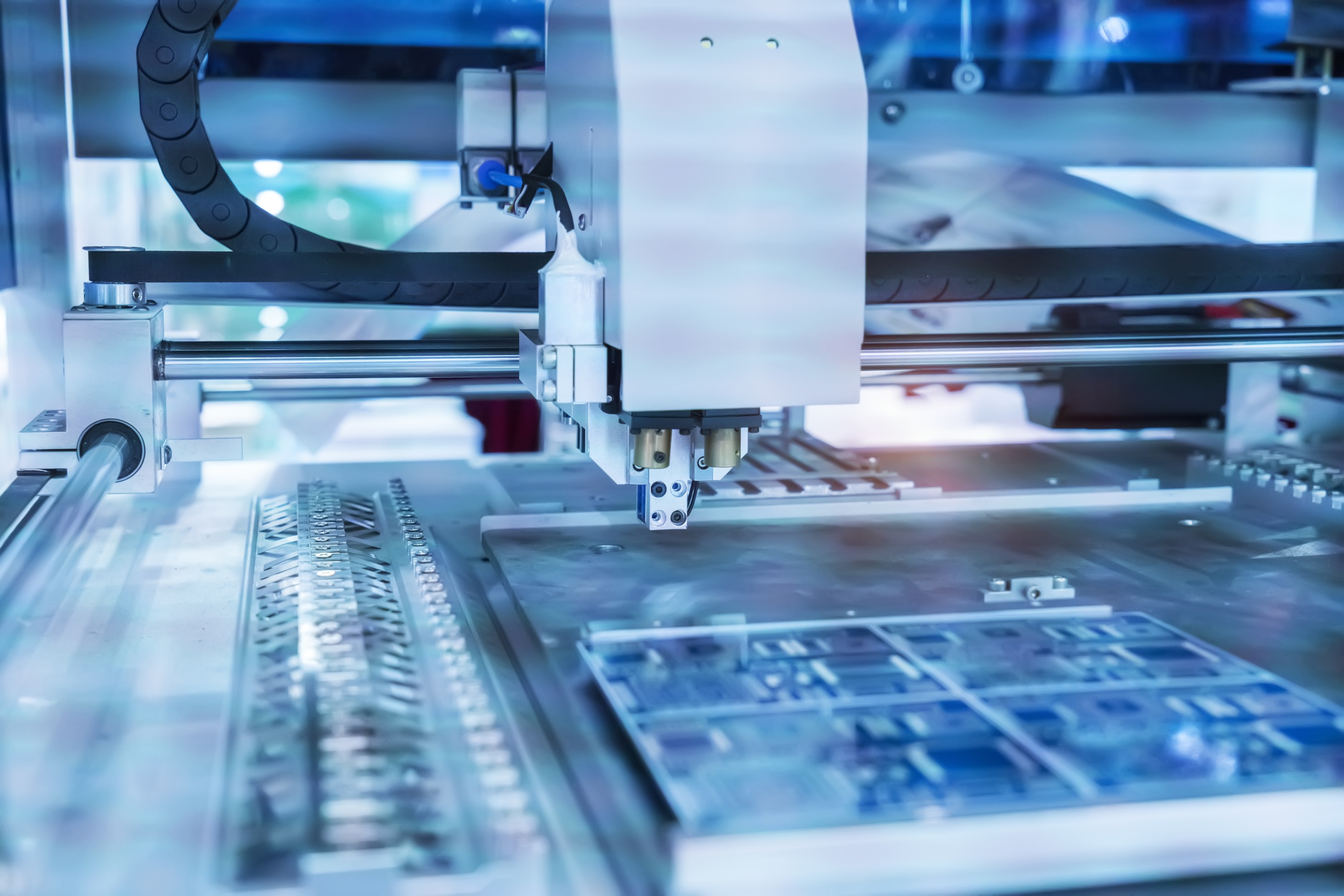 2020: High-tech supplier with a global footprint
FRIWO offers digitally controllable, precisely matched power supply and drive system solutions from a single source.
7
Company Profile     |     March 2020     |     © FRIWO Gerätebau GmbH
02
The company today: our range of services
8
Company Profile     |     March 2020     |     © FRIWO Gerätebau GmbH
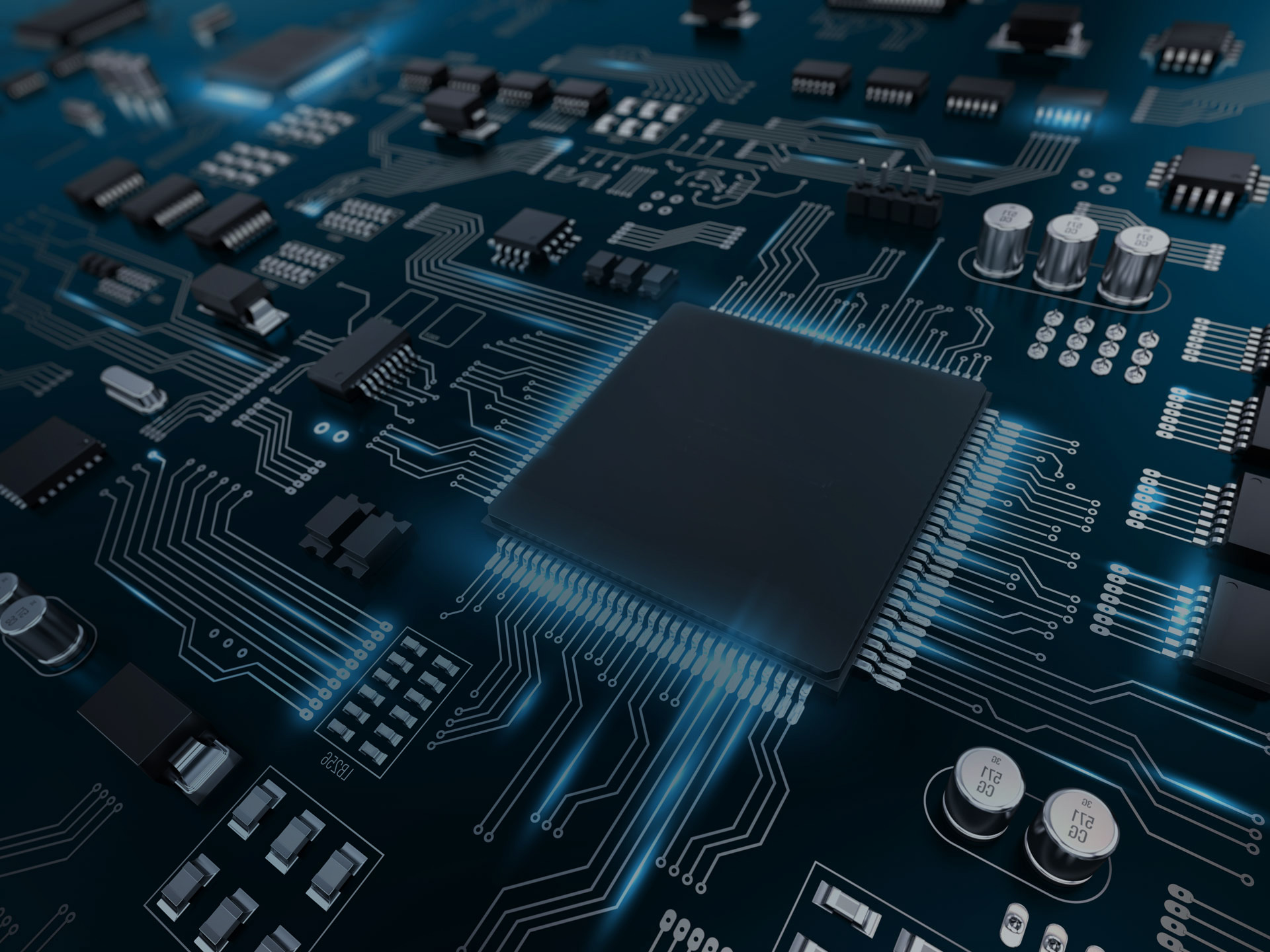 Our product portfolio
Power supply systems
Power supplies
Chargers
Battery packs
LED drivers
Drive system solutions
Motor controllers
Service software
Drive units 
Vehicle control units
Displays
Chargers
Battery packs
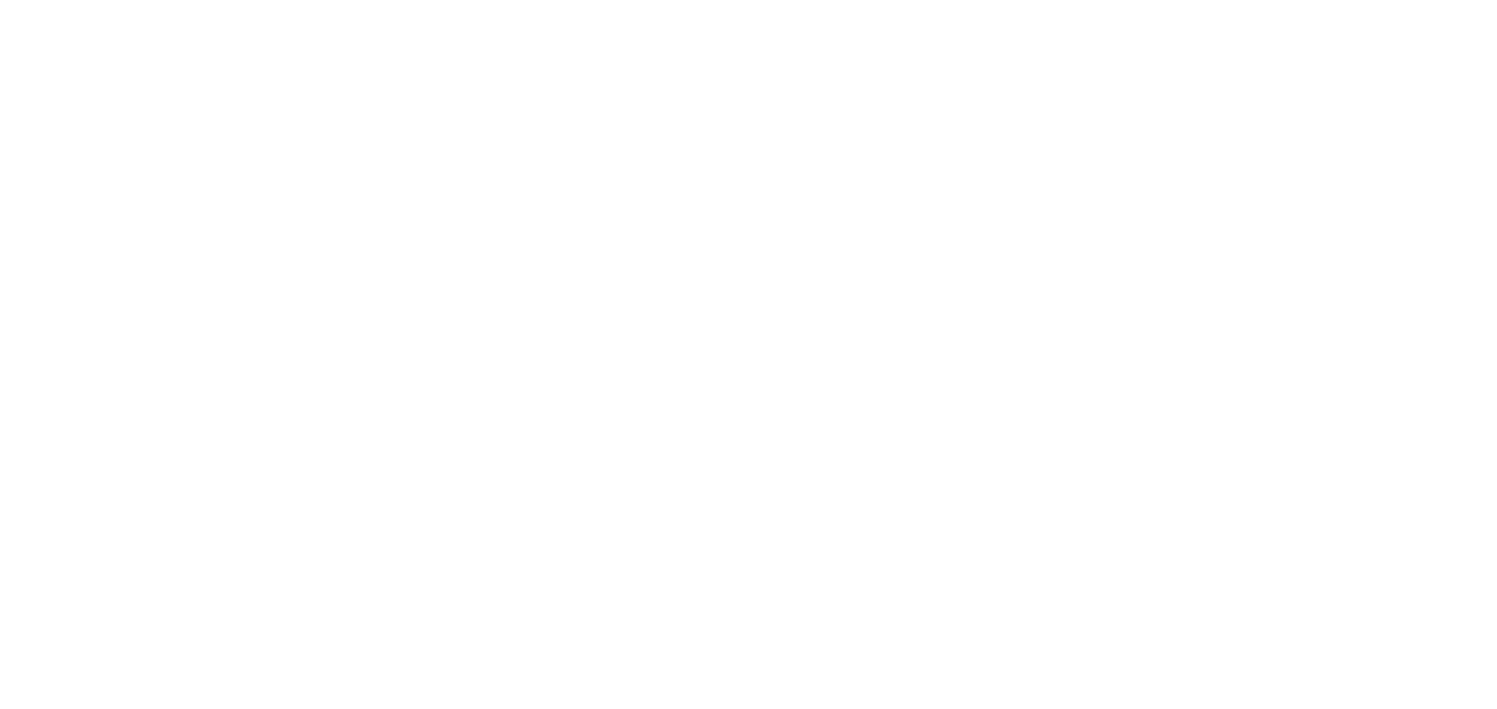 9
Company Profile     |     March 2020     |     © FRIWO Gerätebau GmbH
Solutions for demanding future markets
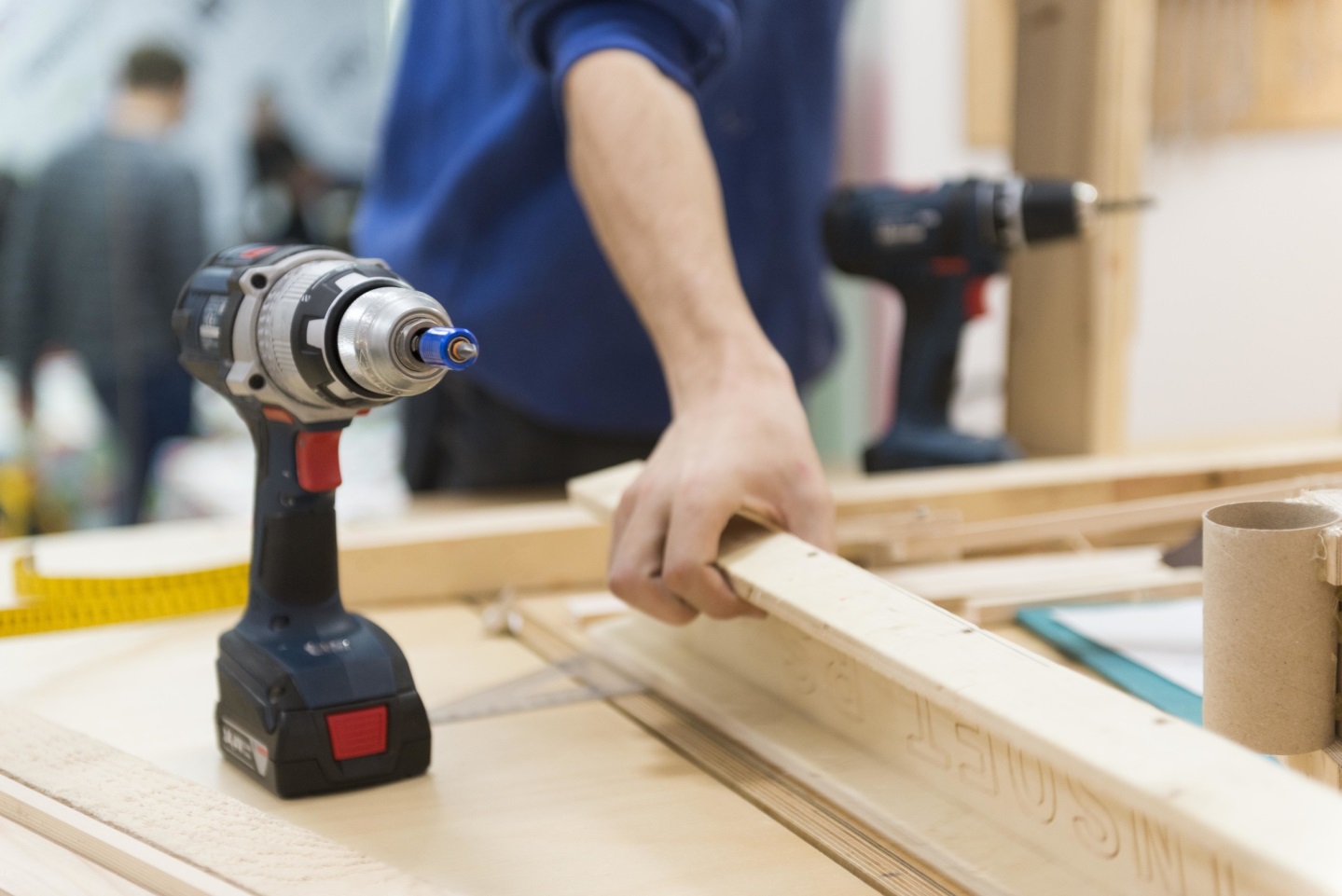 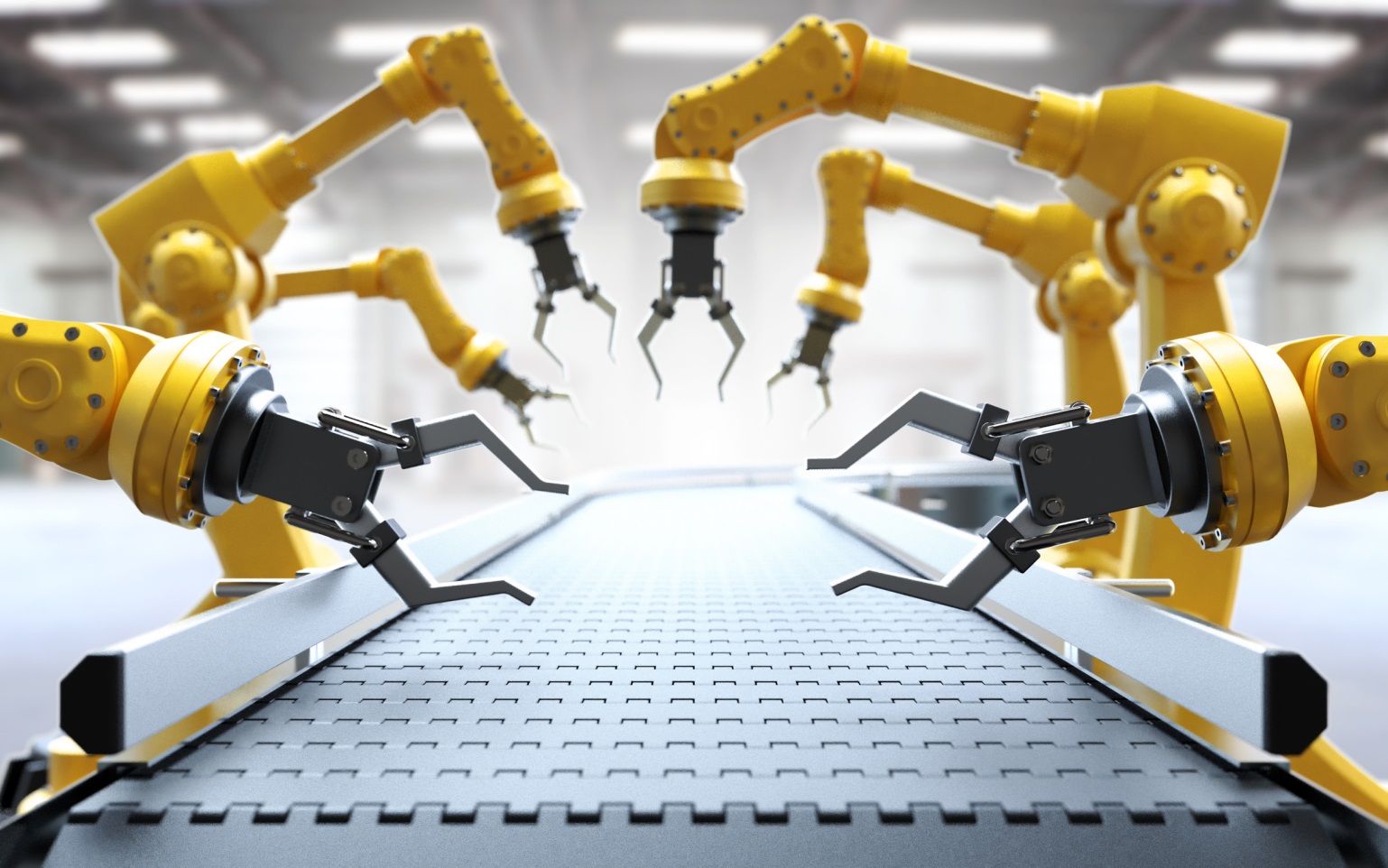 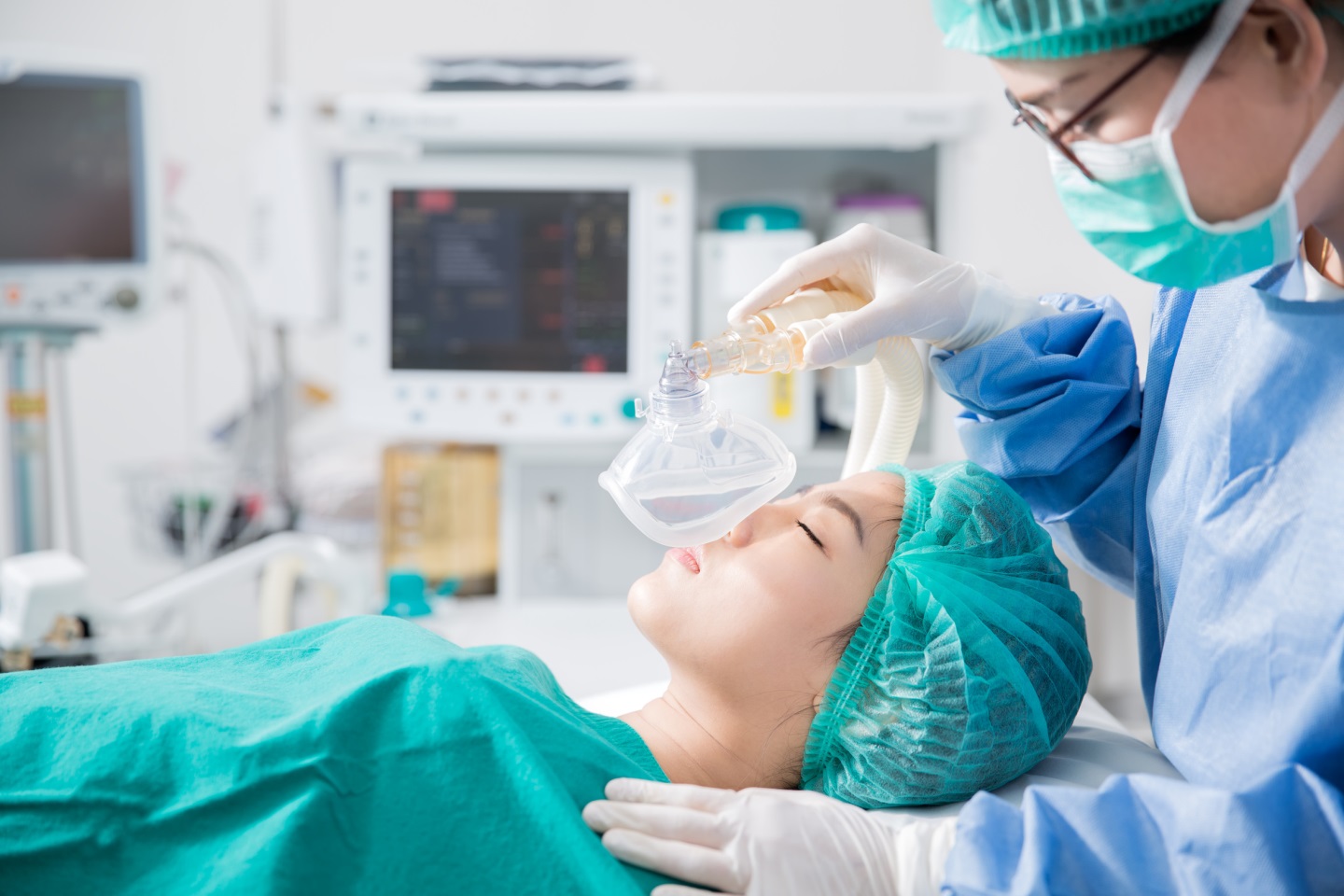 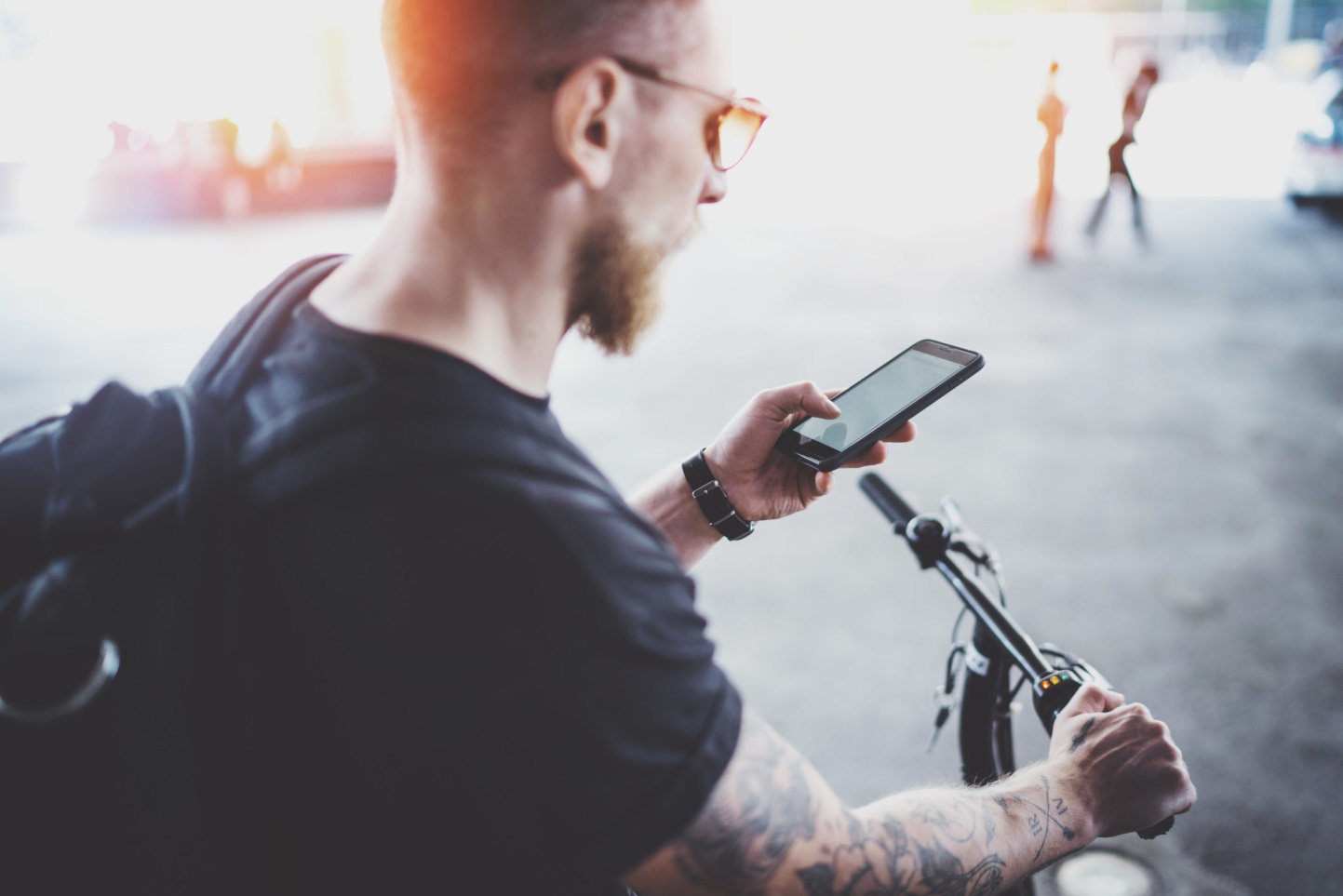 Tools
Industrial
Medical
E-Mobility
10
Company Profile     |     March 2020     |     © FRIWO Gerätebau GmbH
What we stand for
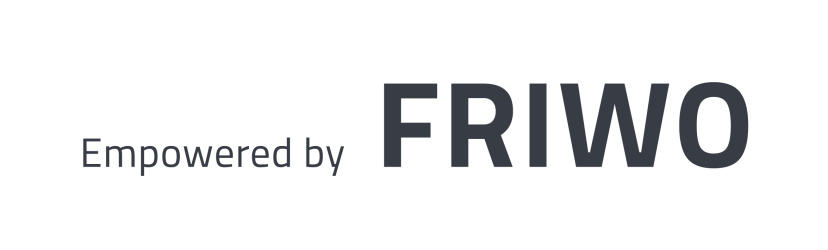 Brand & Claim
FRIWO enables its customers to improve their products and differentiate themselves in the market.
Brand promise
Absolute customer orientation
Highly reliable quality
Core competencies
Smart intelligence
Innovativeness
11
Company Profile     |     March 2020     |     © FRIWO Gerätebau GmbH
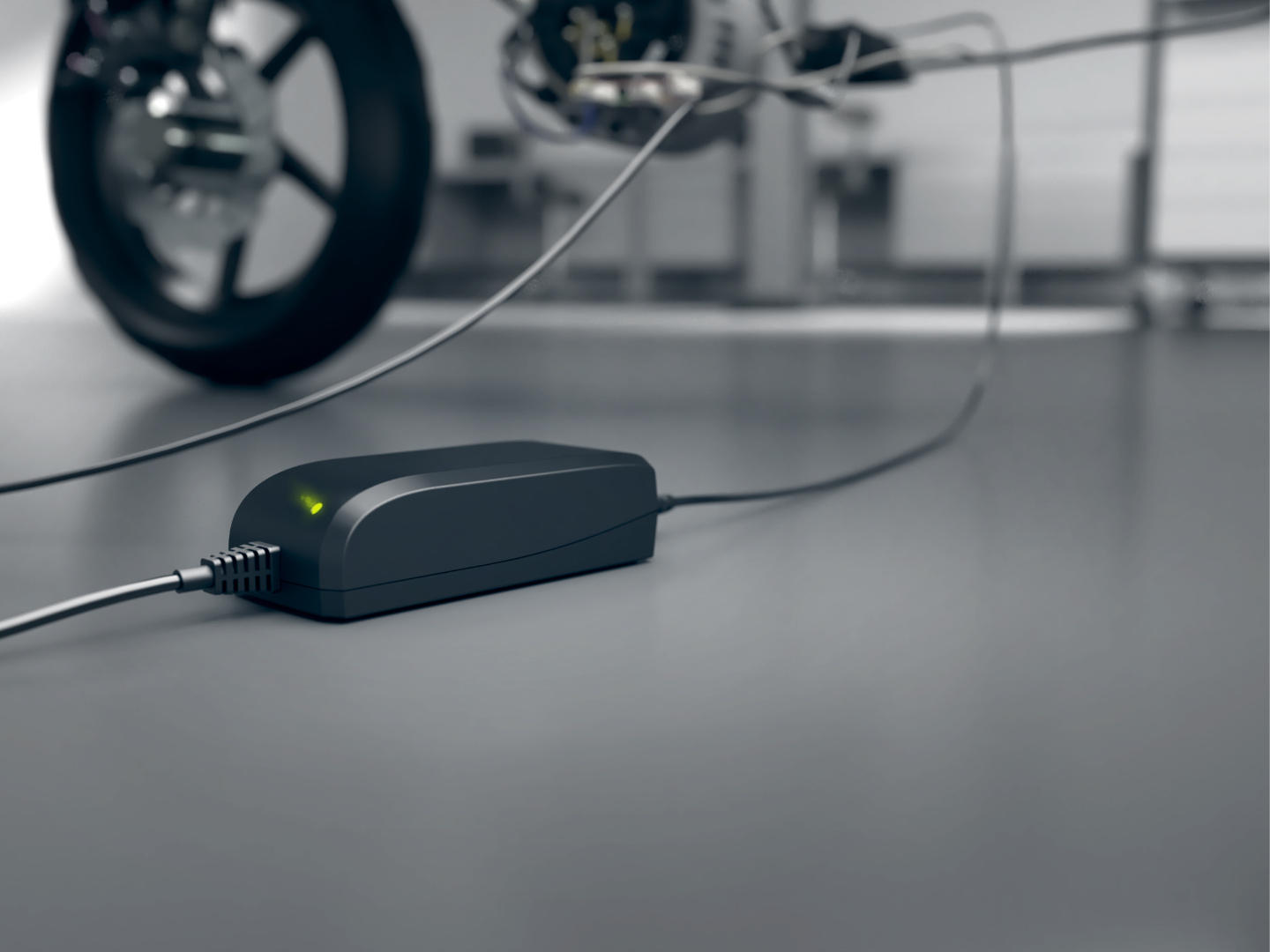 Our development know-how:
Power supply systems
Highly efficient power supply solutions with up to 1,000 W power output
Microcontroller operated charging systems with up to 500 W output power
Medical technology solutions with ~0 µA leakage current
Over 20 years of experience in ASIC design
Patented primary PWM controller
Use of ICs to protect against product piracy
12
Company Profile     |     March 2020     |     © FRIWO Gerätebau GmbH
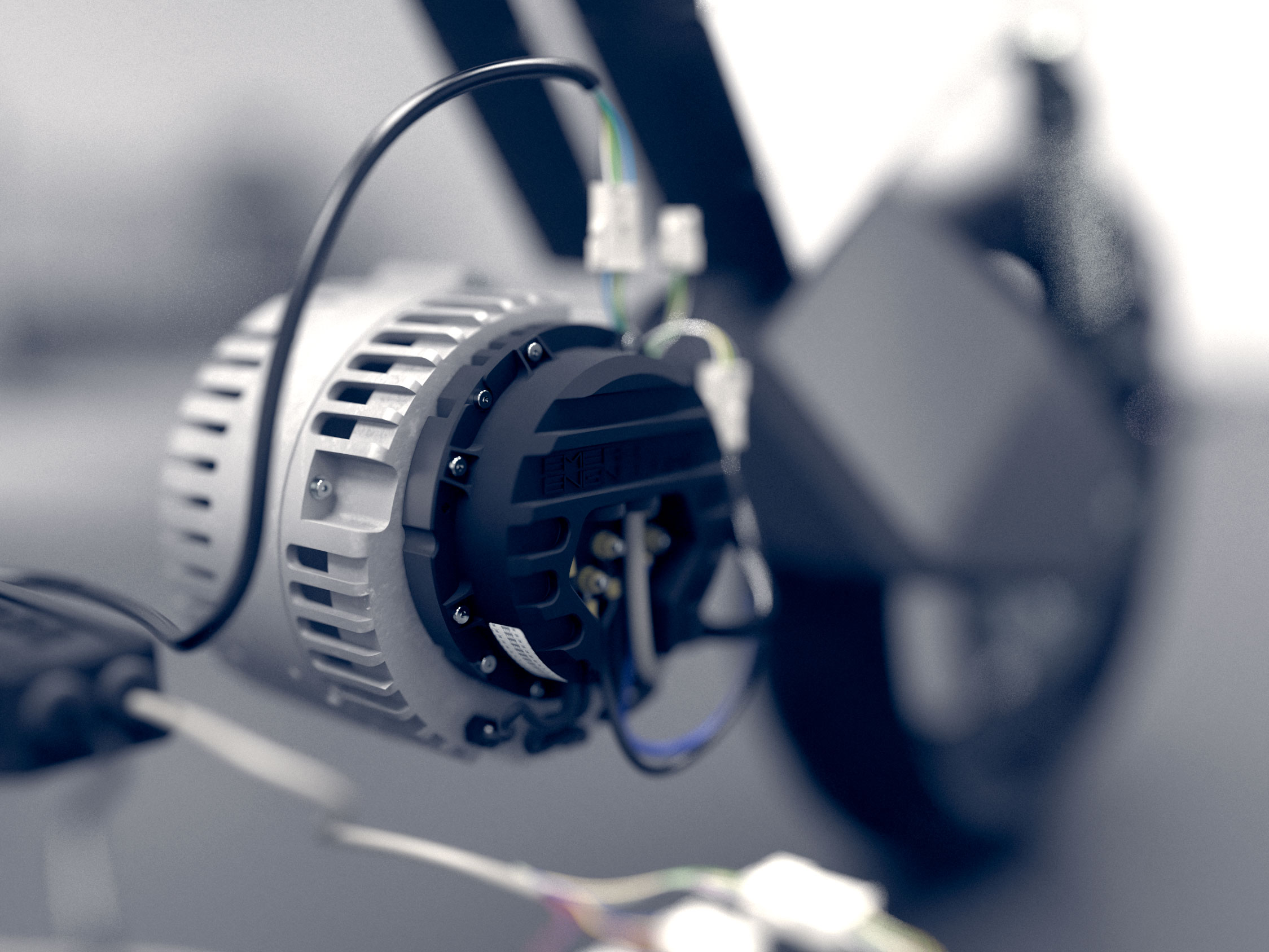 Our development know-how:
Drive systems
Solutions for 48 V drive systems with up to 12 kW power output
Modular system for the individual electrification of drive units 
Highly efficient control algorithms for hybrid synchronous machines
State-of-the-art communication interfaces
Robust solutions for continuous outdoor use under all climatic conditions
13
Company Profile     |     March 2020     |     © FRIWO Gerätebau GmbH
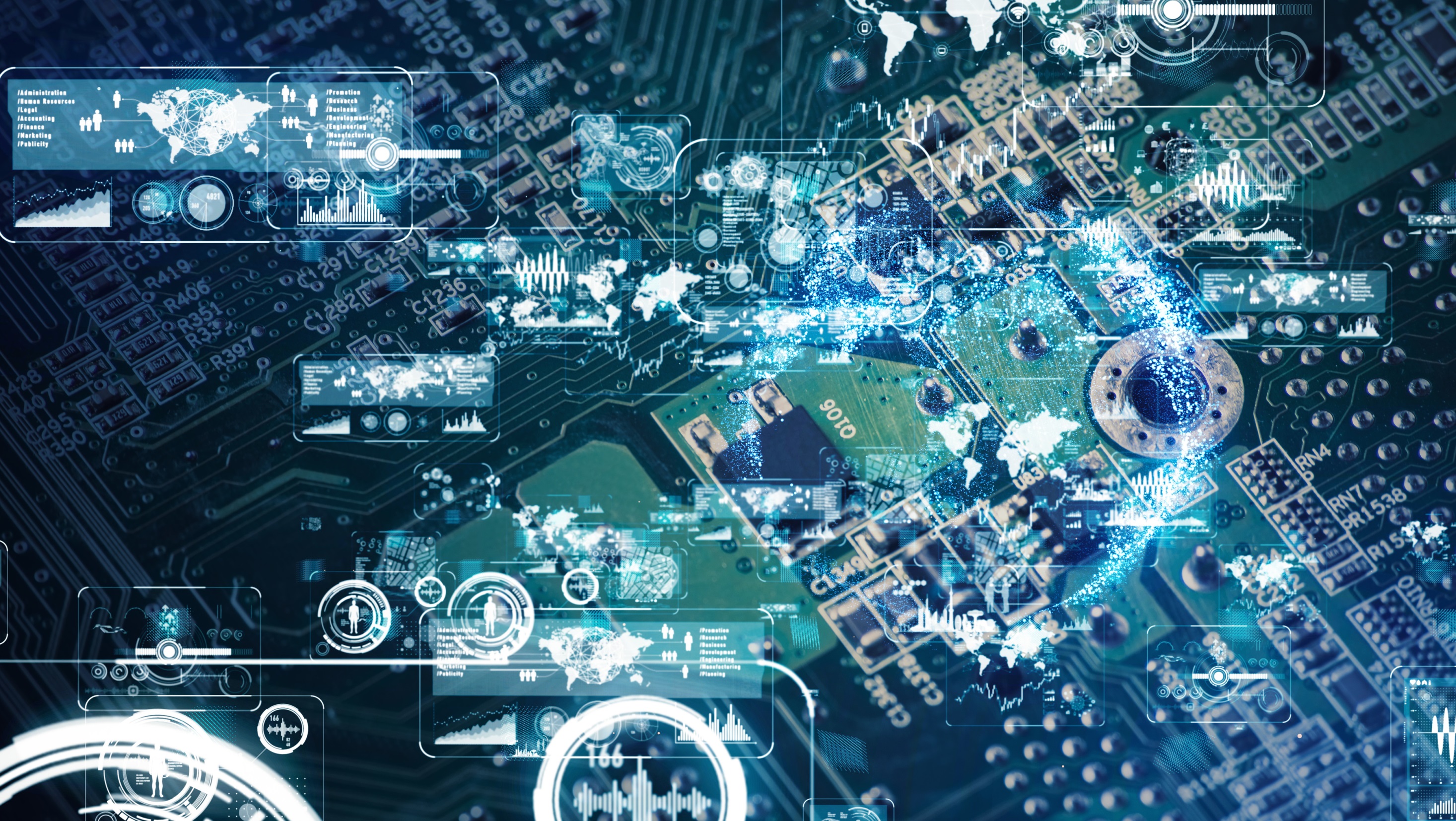 “Quality first”
Own FRIWO laboratory
In-house approbation department
State-of-the-art development instruments
EMC cabin
3D prototyping
X-ray control
Waterproof test
Climatic test
Drop test
Pull test
Vibration test
DFMEA
14
Company Profile     |     March 2020     |     © FRIWO Gerätebau GmbH
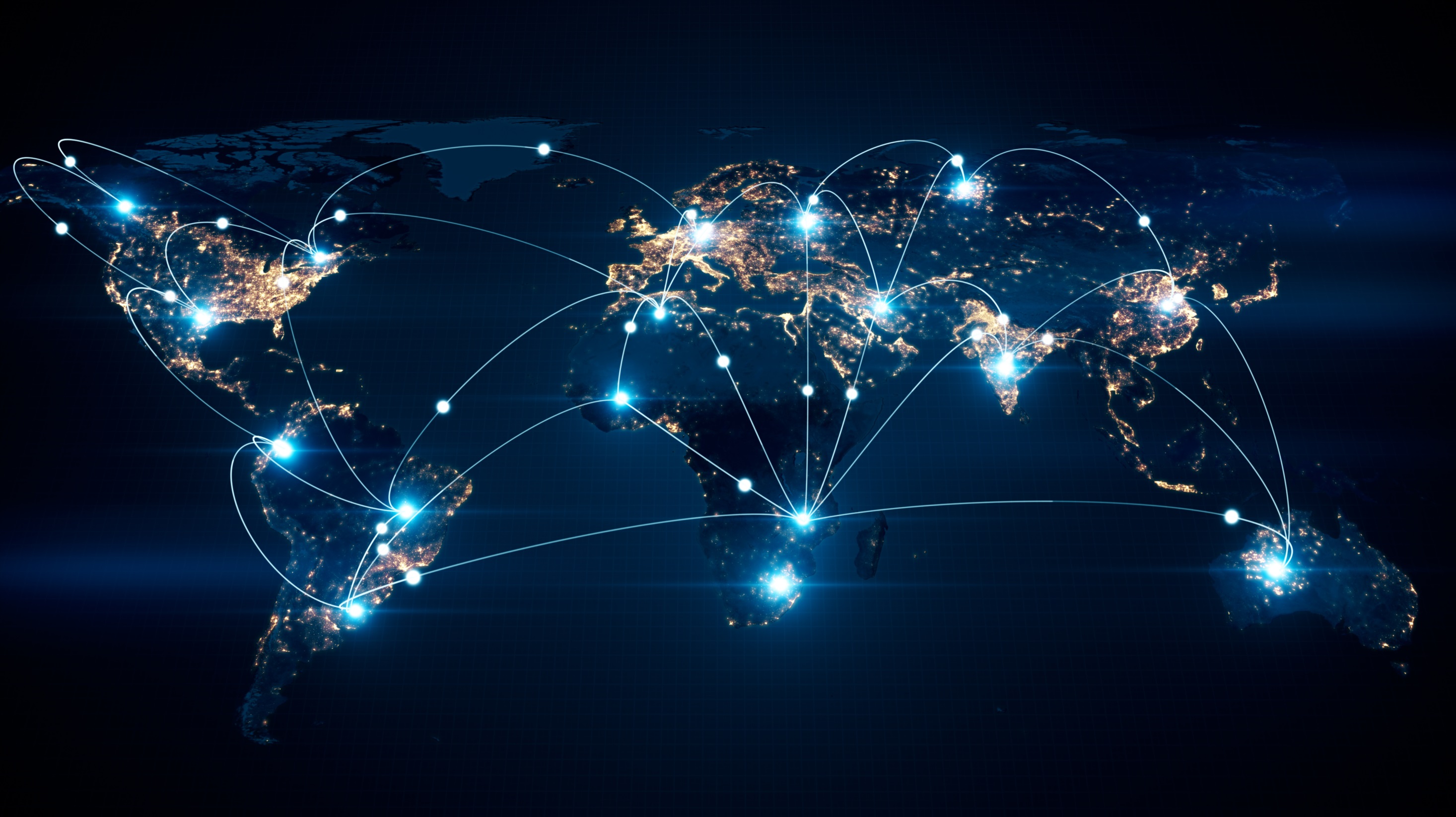 Our global network: Production flexibility with local contacts
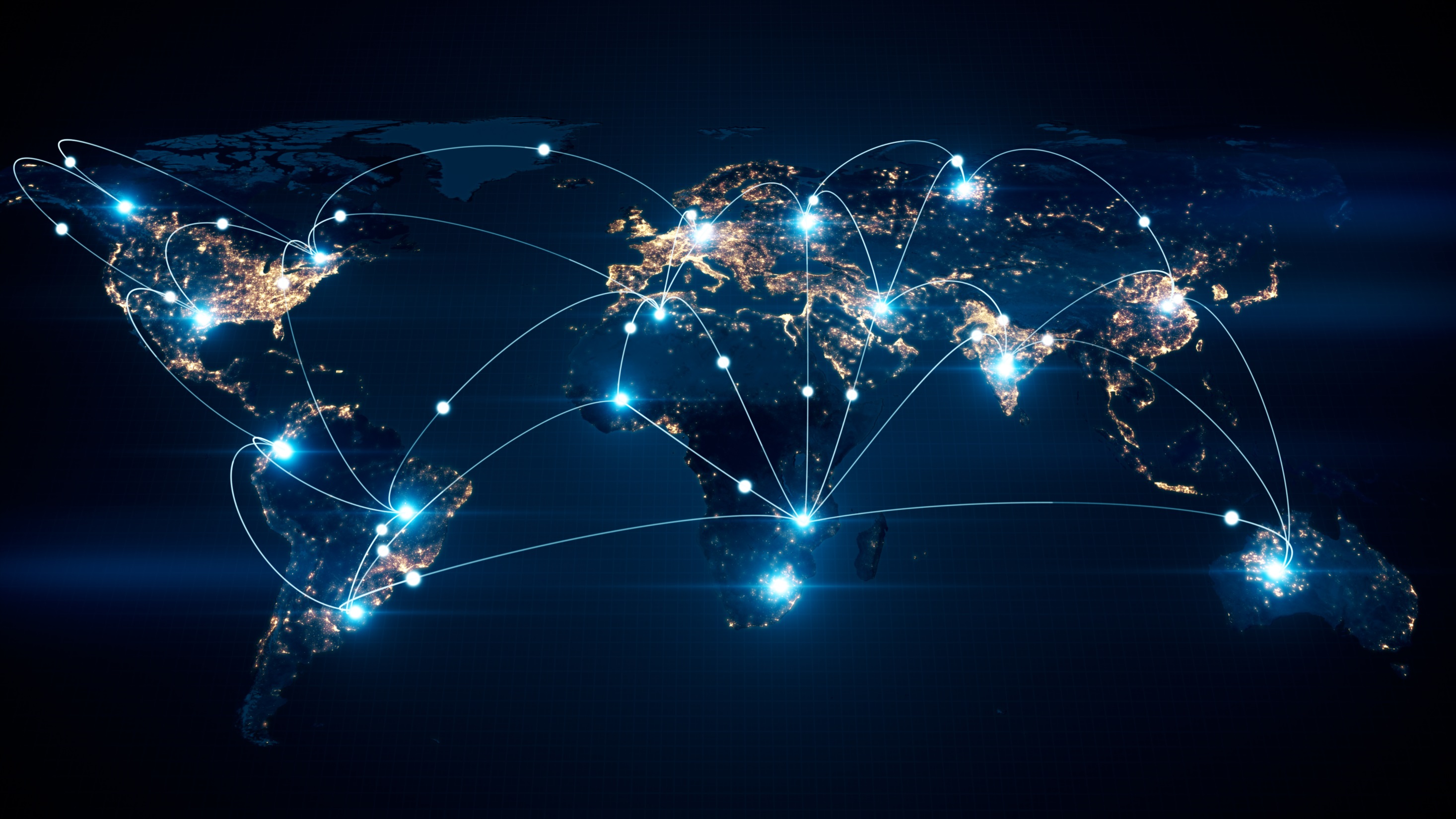 FRIWO China
Sales & Service
FRIWO Germany (HQ)
Administration, Sales,
R&D & Production
FRIWO India
Sales & Service
FRIWO Vietnam
R&D & Production
15
Company Profile     |     March 2020     |     © FRIWO Gerätebau GmbH
Sales Offices & Distribution
03
Figures & facts
16
Company Profile     |     March 2020     |     © FRIWO Gerätebau GmbH
Key figures
Ready for future growth thanks to high production capacities: Strong increase in headcount due to construction of a state-of-the-art, vertically highly integrated production facility in Vietnam
17
Company Profile     |     March 2020     |     © FRIWO Gerätebau GmbH
04
Our production sites: the best of two worlds
18
Company Profile     |     March 2020     |     © FRIWO Gerätebau GmbH
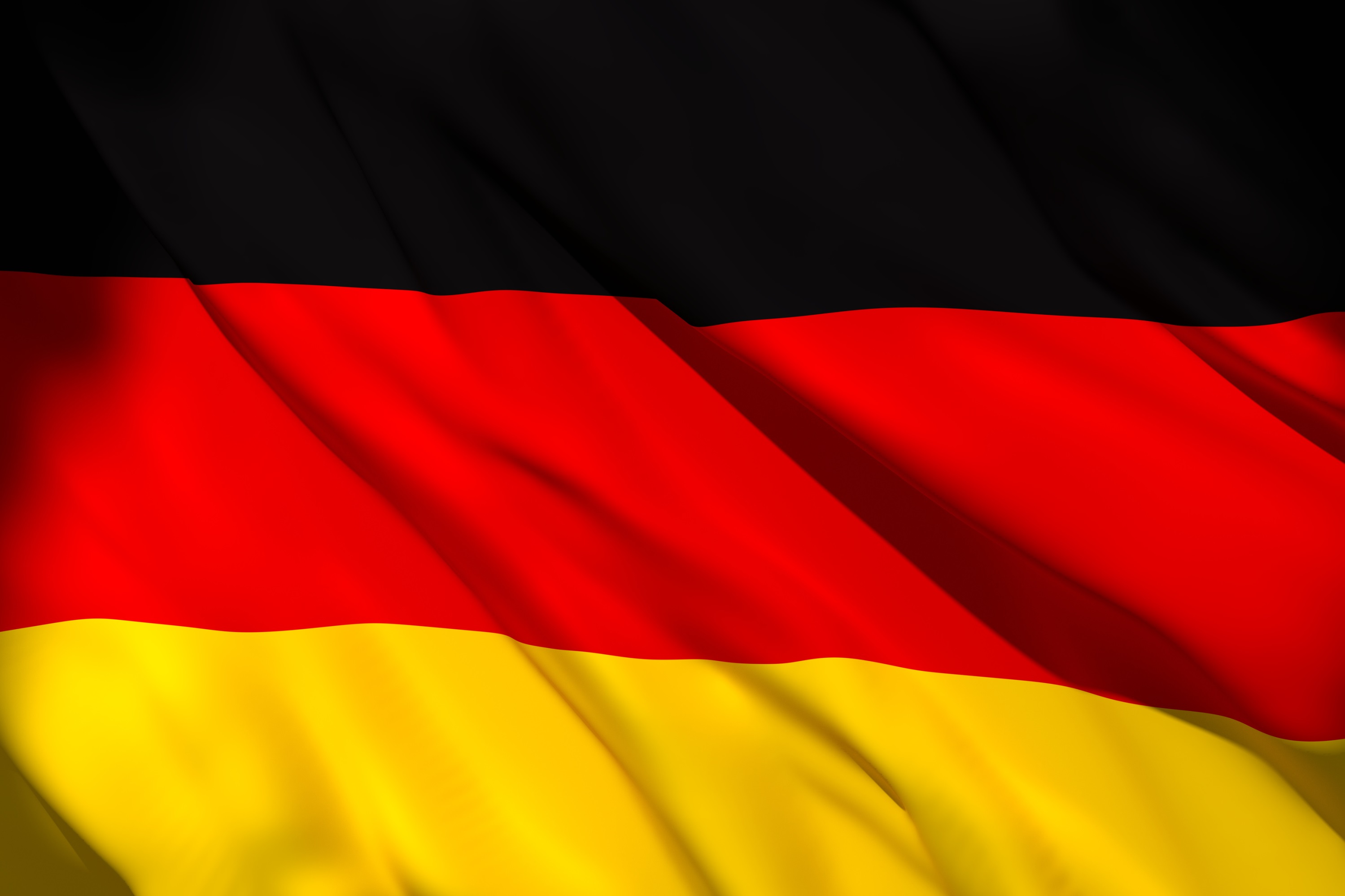 Ostbevern: highly flexible production offers shortest delivery times
19
Company Profile     |     March 2020     |     © FRIWO Gerätebau GmbH
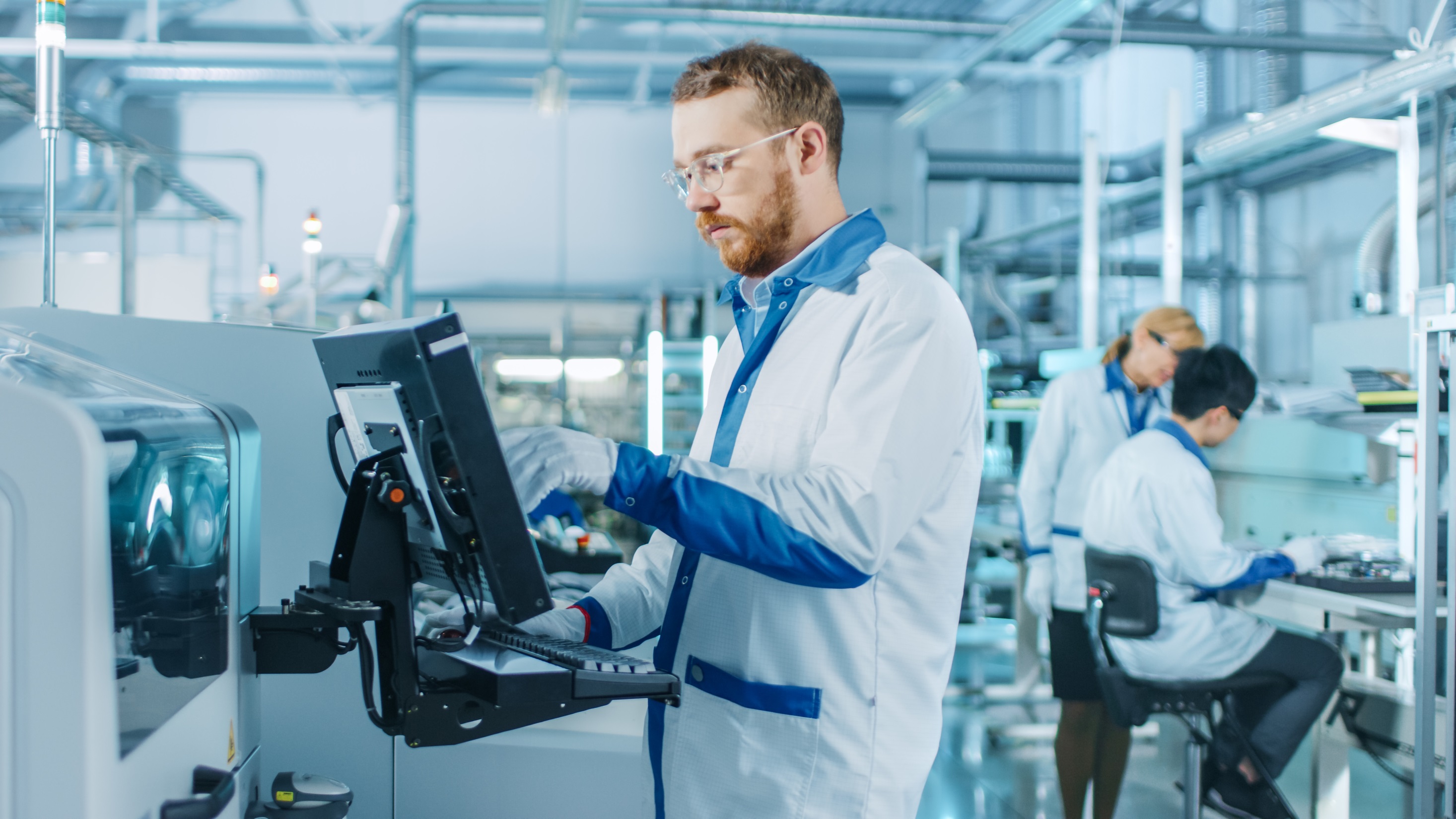 FRIWO Germany
Focus on the flexible production of power supplies and chargers in smaller quantities
Production centre for battery packs
Modern production facilities with the highest degree of automation
Last minute customization of standard products: shortest delivery times for European customers
ISO 9001, ISO 13485 and ISO 14001 certifications
20
Company Profile     |     March 2020     |     © FRIWO Gerätebau GmbH
Dong Nai:	European manufacturing know-how 				meets attractive production conditions in Asia
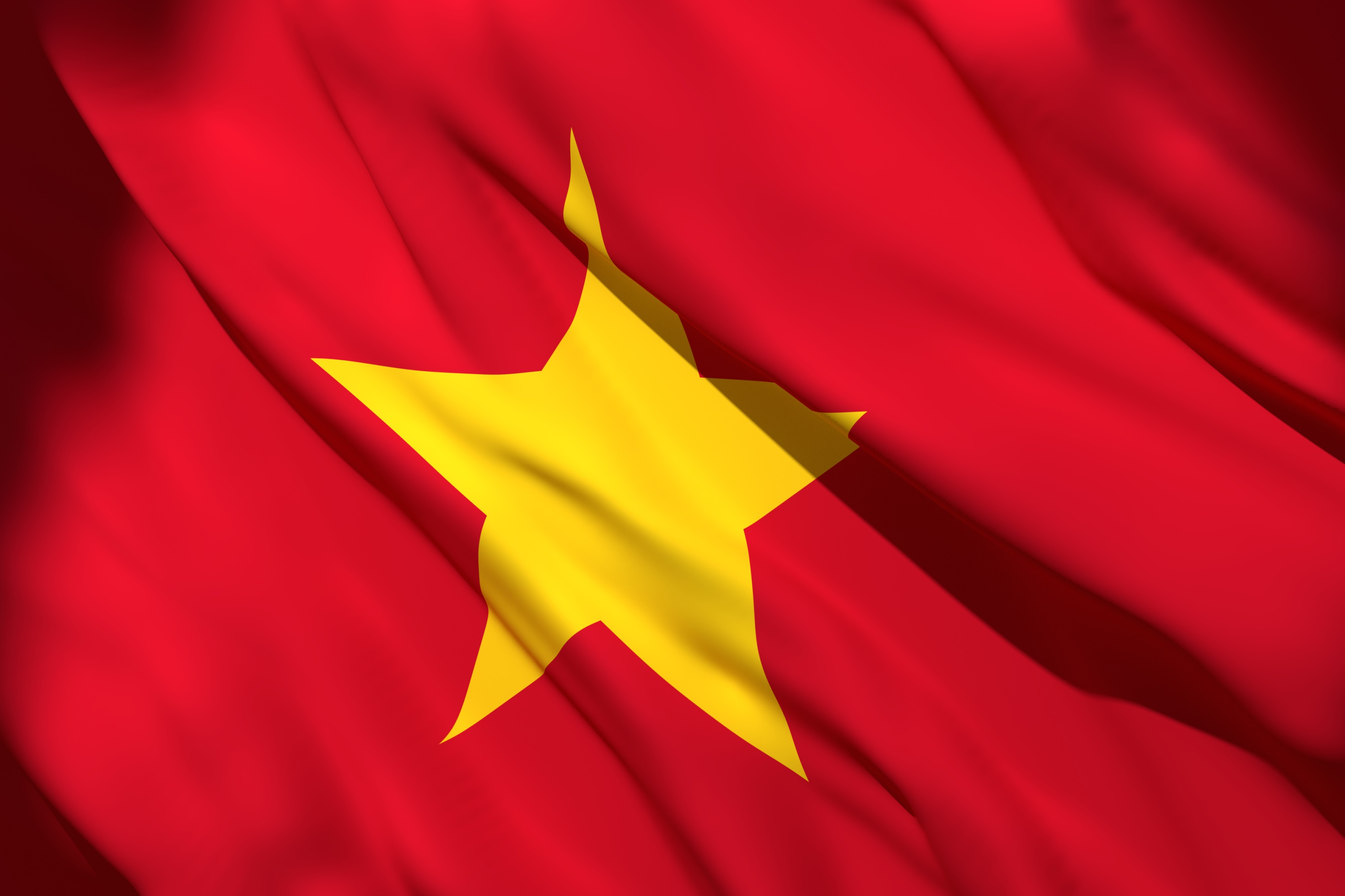 21
Company Profile     |     March 2020     |     © FRIWO Gerätebau GmbH
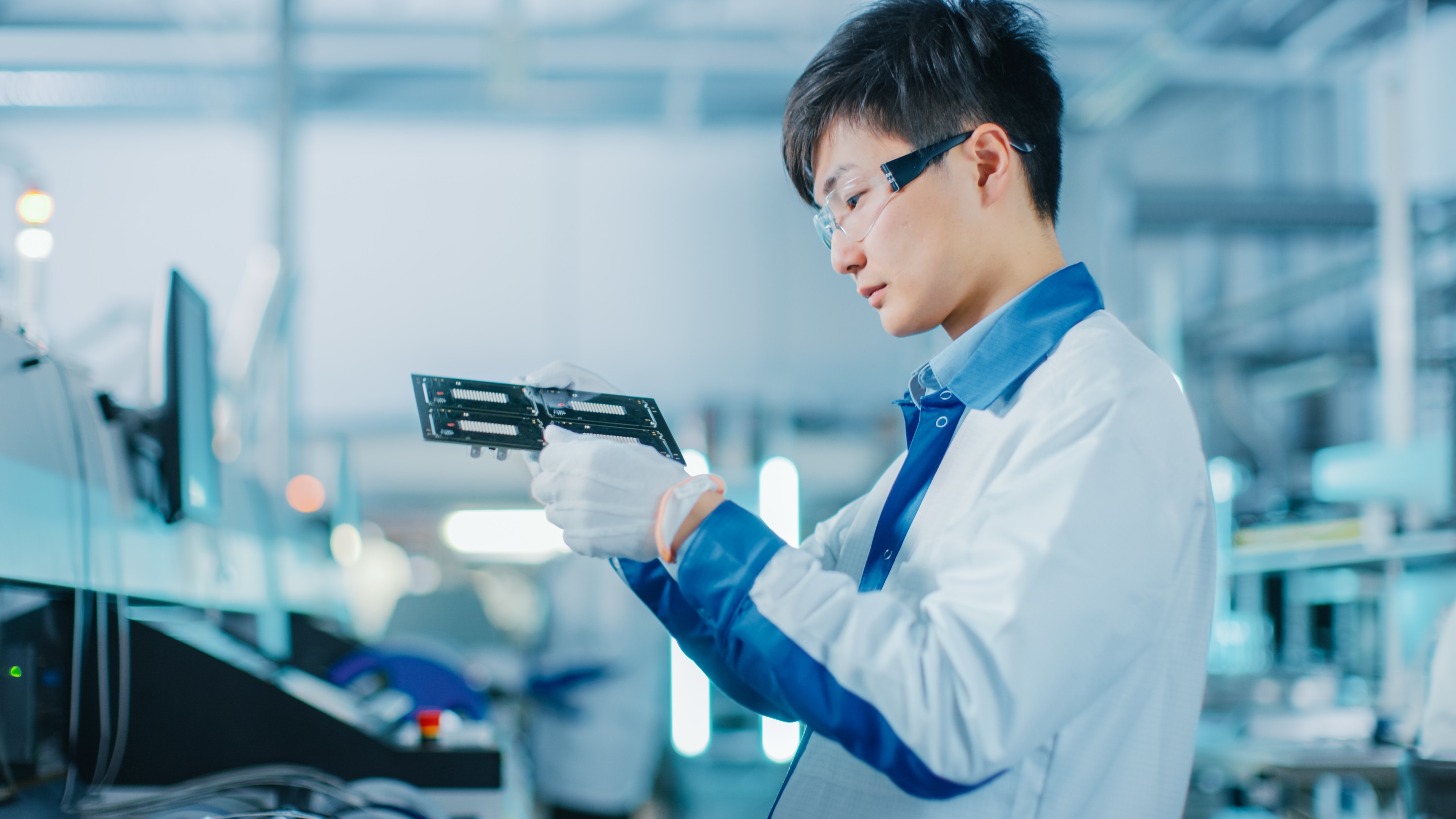 FRIWO Vietnam
Competence centre for the production of complex chargers and power supplies
Production according to European standards under German management
Focus on production of higher quantities
Modern quality department on site
Own training center for employees
Certification according to SA 8000, ISO 9001 and ISO 14001
22
Company Profile     |     March 2020     |     © FRIWO Gerätebau GmbH
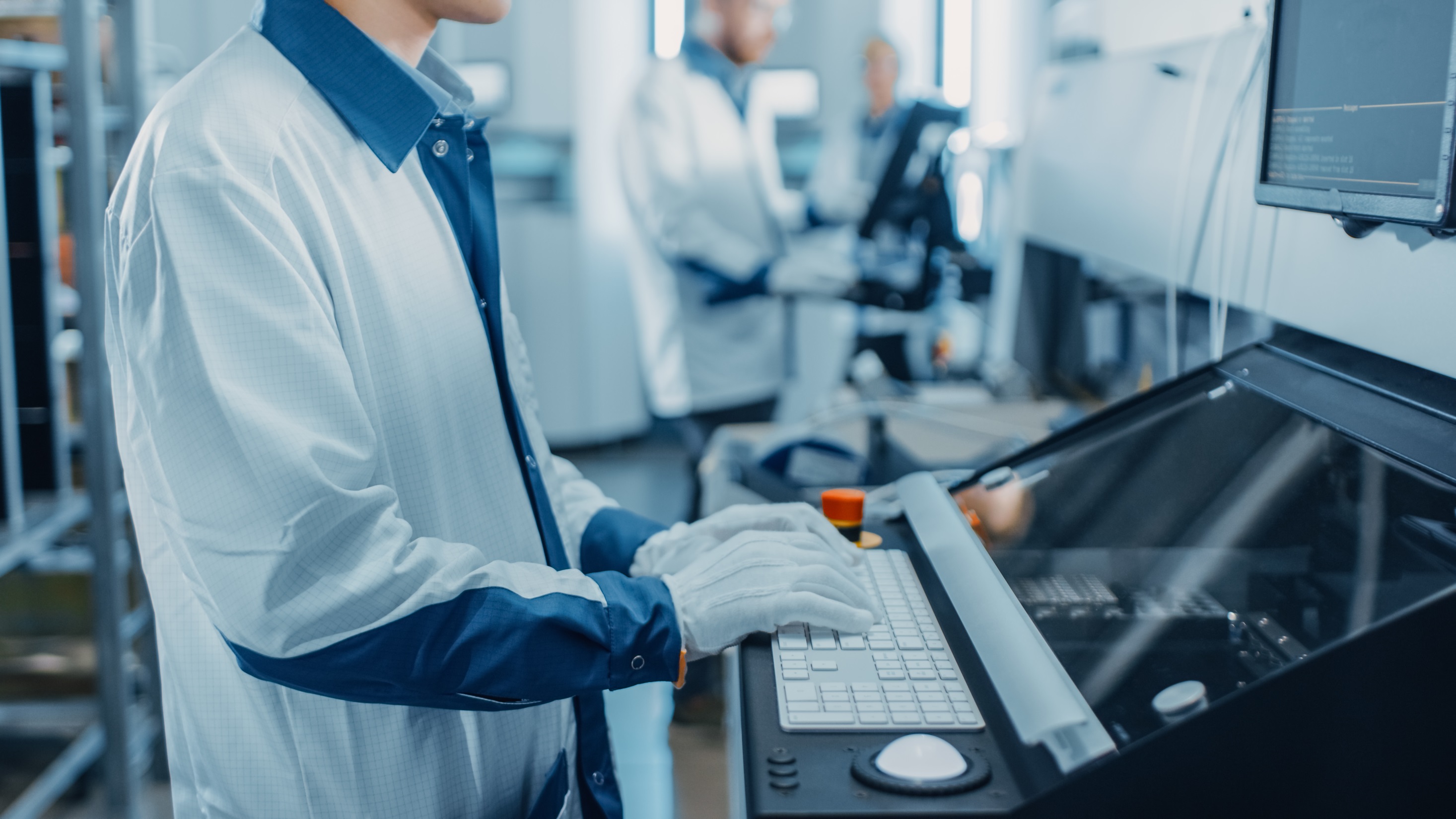 Highest quality thanks to European equipment
Modern nitrogen wave soldering machines from German manufacturer
Own nitrogen generator and air compressor from German manufacturer 
Fully automated varnish line
Full temperature and humidity control inside warehouse and production
ESD floor in the entire production
23
Company Profile     |     March 2020     |     © FRIWO Gerätebau GmbH
Vertical integration in Vietnam: Maximum supply security and highest quality control
5%
Own transformer production (2017)
Own cable assembly (2018)
Own injection moulding machines (2019)
17%
Typical distribution of components
19%
10%
49%
24
Company Profile     |     March 2020     |     © FRIWO Gerätebau GmbH
Our factories in Vietnam
Plant I
Production of power supplies and chargers
THT & SMT
Competence center for wave soldering

Total area                                   10.827 m²
Production	3.000 m²
Warehouse	1.000 m²
Office	1.025 m²

Available production hours per month:*
Single shift system: 	140.000 h
Two shift system:	270.000 h
Plant II
Production of transformers, chokes and coils



Total area                          	7.500 m²
Production	5.000 m²
Warehouse	1.000 m²
Office	    400 m²

Available production hours per month:*
Single shift system: 	180.000 h
Two shift system:	320.000 h
Plant III
Production of DC cables and wires
Production of housings and plastic bobbins
Warehouse for raw materials and finished products

Total area                                   11.000 m²
Production	3.200 m²
Warehouse	4.000 m²
Office	    400 m²

Available production hours per month:*
Single shift system: 	100.000 h
Two shift system:	170.000 h
25
Company Profile     |     March 2020     |     © FRIWO Gerätebau GmbH
* Maximum possible hours in case all lines are installed and set-up
05
Extract: current portfolio highlights
26
Company Profile     |     March 2020     |     © FRIWO Gerätebau GmbH
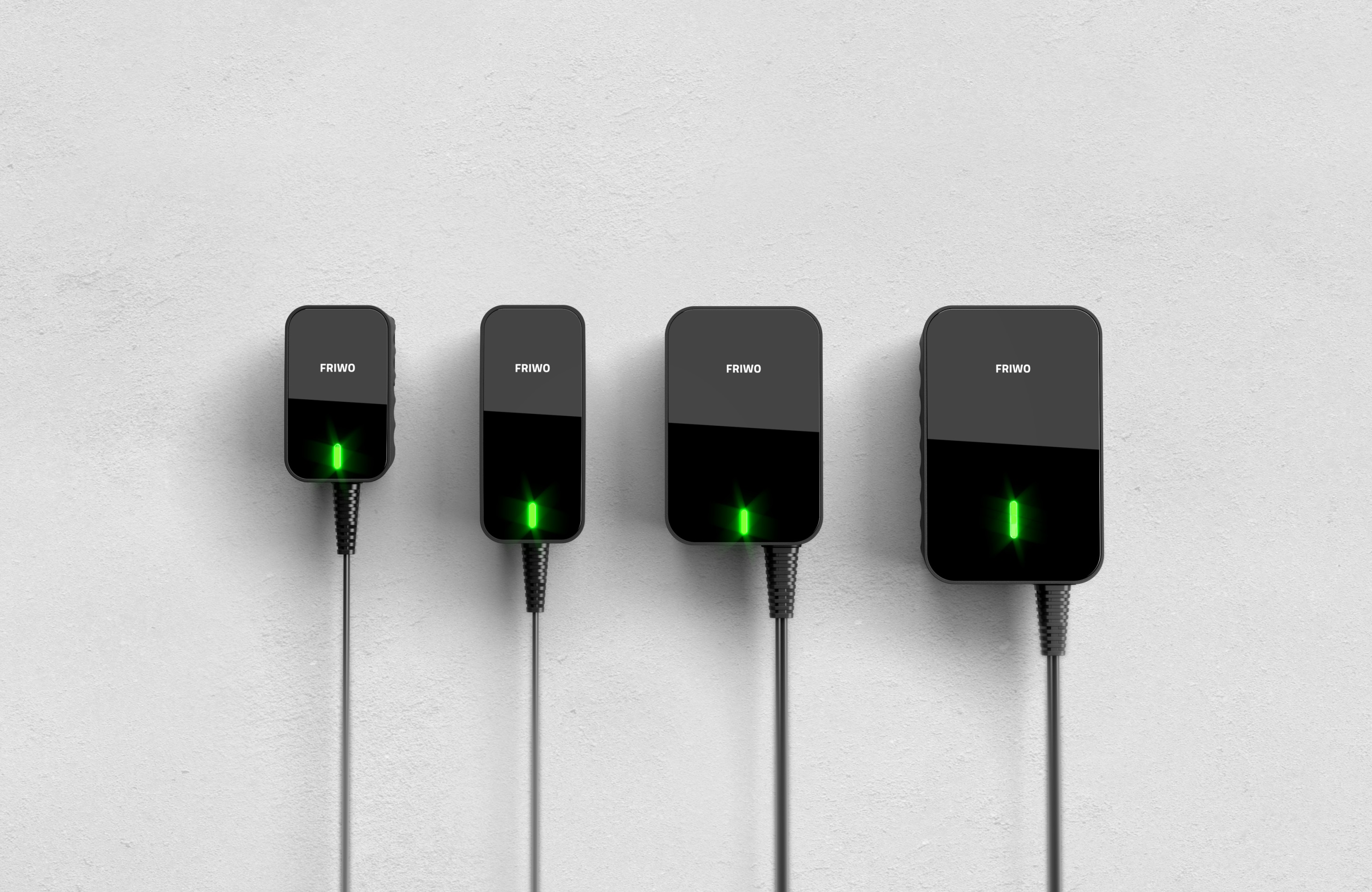 Design meets technology: FOXNEOA standard product that sets new standards
12W
6W
18W
30W
27
Company Profile     |     March 2020     |     © FRIWO Gerätebau GmbH
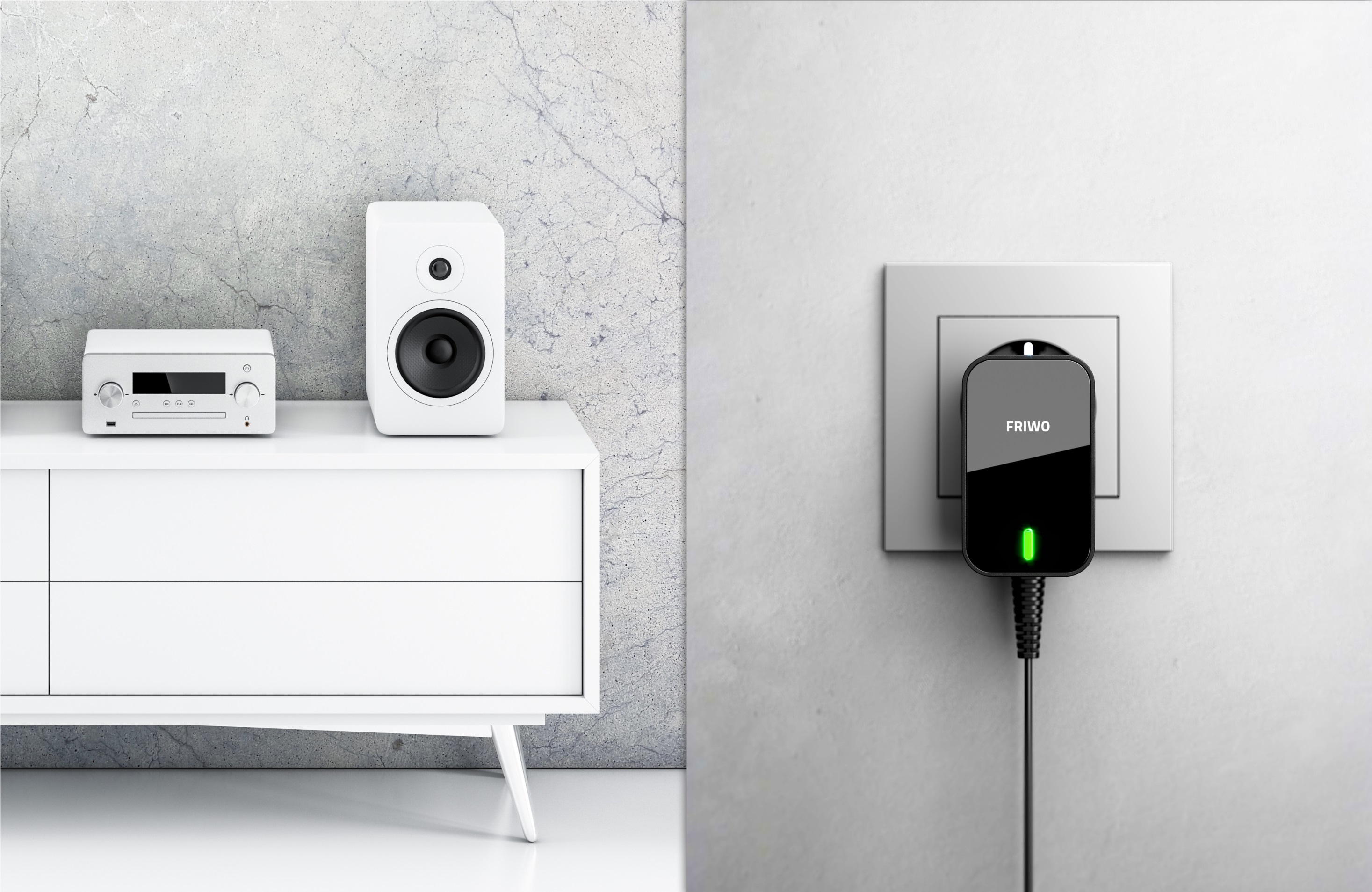 FOXNEO
Flexibility thanks to high configurability
Wide range of interchangeable adapters
Unique design
3 years warranty
Conformity:
EN/IEC 62368-1
Medical 4th edition
VO EG 278/2009
Customization by laser printing
28
Company Profile     |     March 2020     |     © FRIWO Gerätebau GmbH
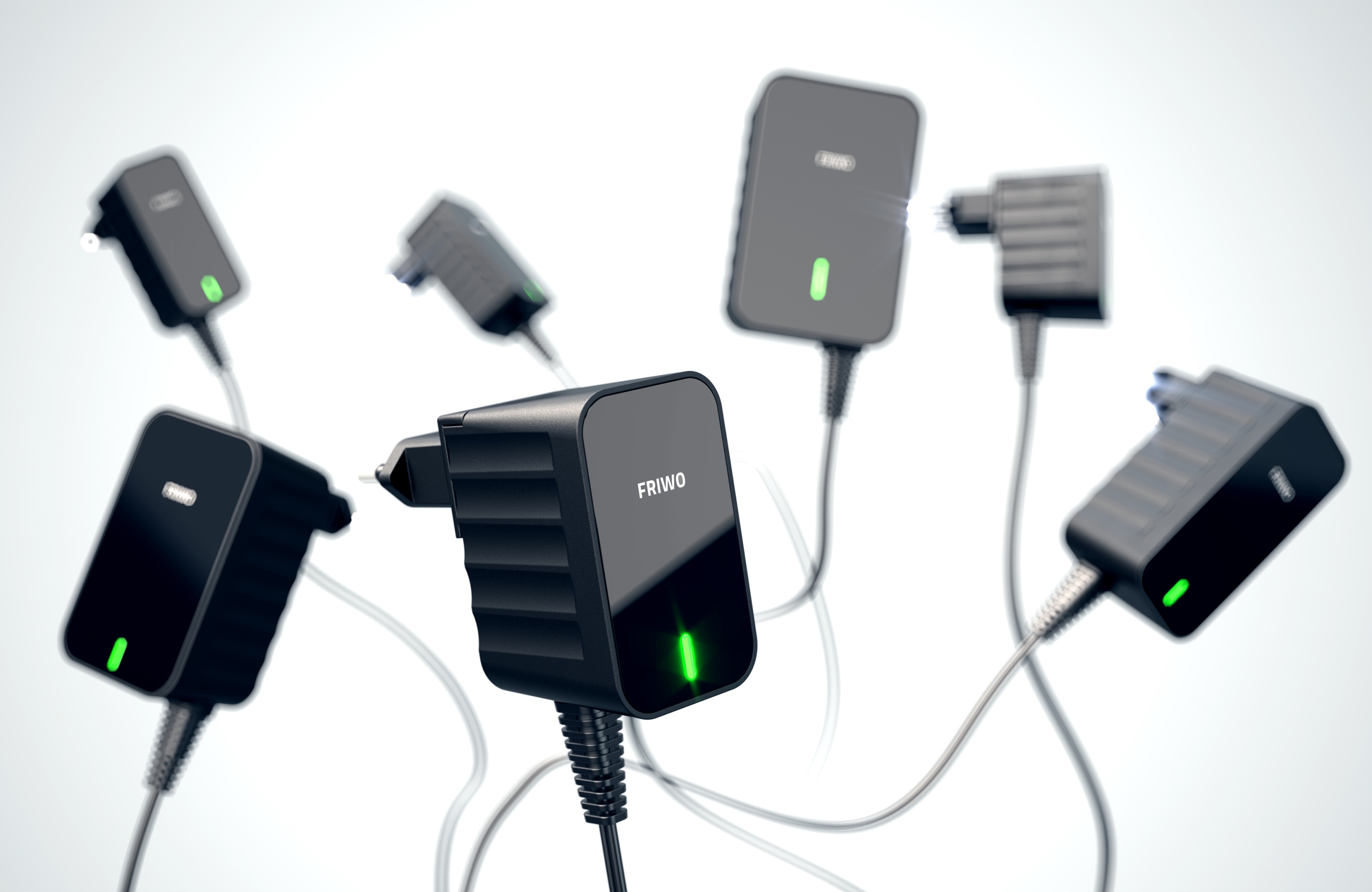 FOXNEO 

Maximum availability: 48 hours delivery timeEXW Ostbevern (GER) after order confirmation
This delivery time only applies to orders placed via www.NEOconfigurator.com and depends on quantities:≤     250 pcs:  48 hours≤ 1.000 pcs:  14 days
29
Company Profile     |     March 2020     |     © FRIWO Gerätebau GmbH
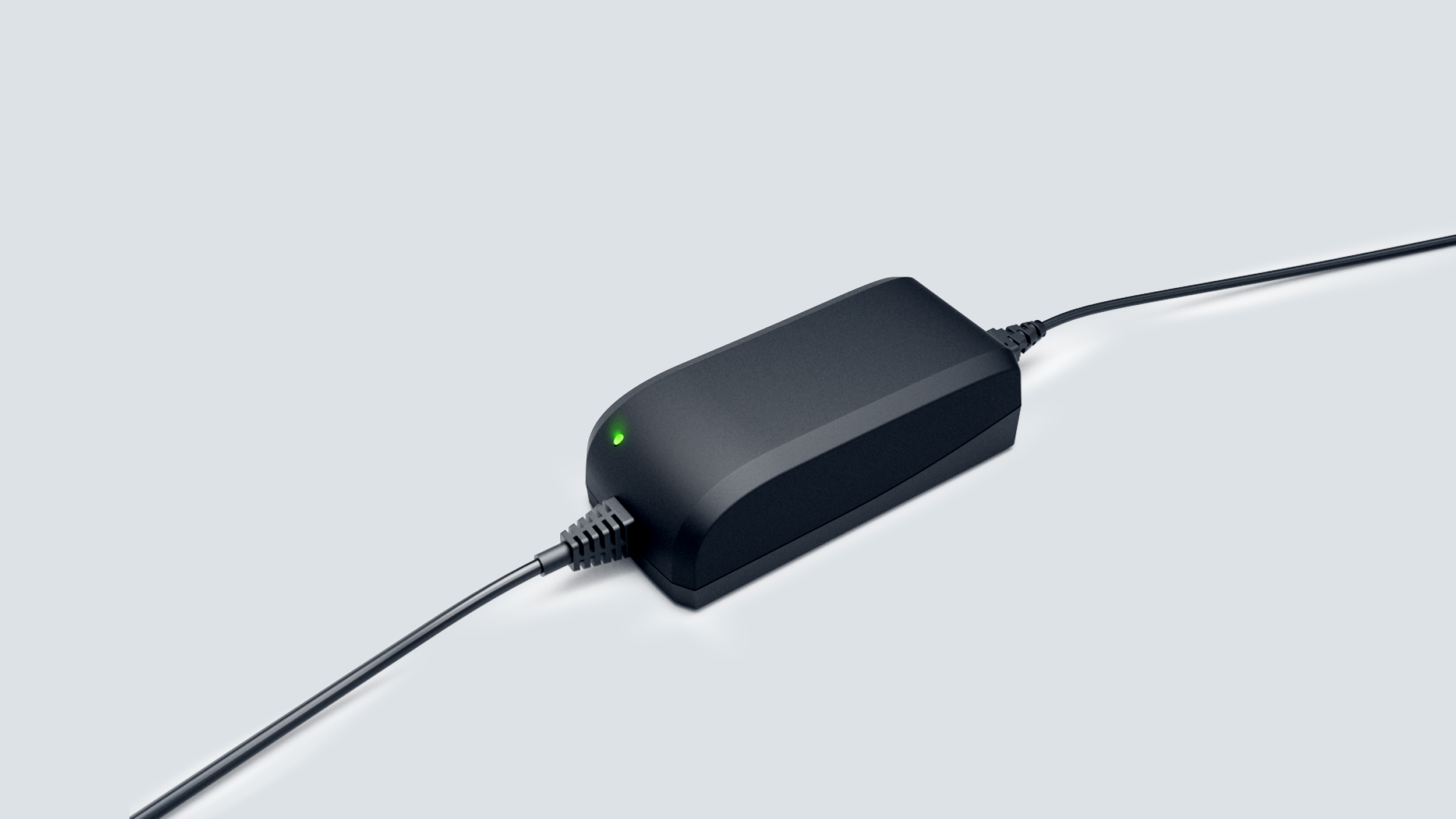 Compact e-bike chargeras optimal travel companion
Shortest charging times thanks to high currents: Two power classes available with 4 A or 6 A
5 V / 50 mA output for battery electronics
Variety of communication options, e.g. CAN-Bus
With PFC and resonant circuit
Fanless design for noiseless charging
Closed housing without any ventilation slots
Surface temperature of max. 65°C
Safety: integrated temperature protection, timer, current limiting
30
Company Profile     |     March 2020     |     © FRIWO Gerätebau GmbH
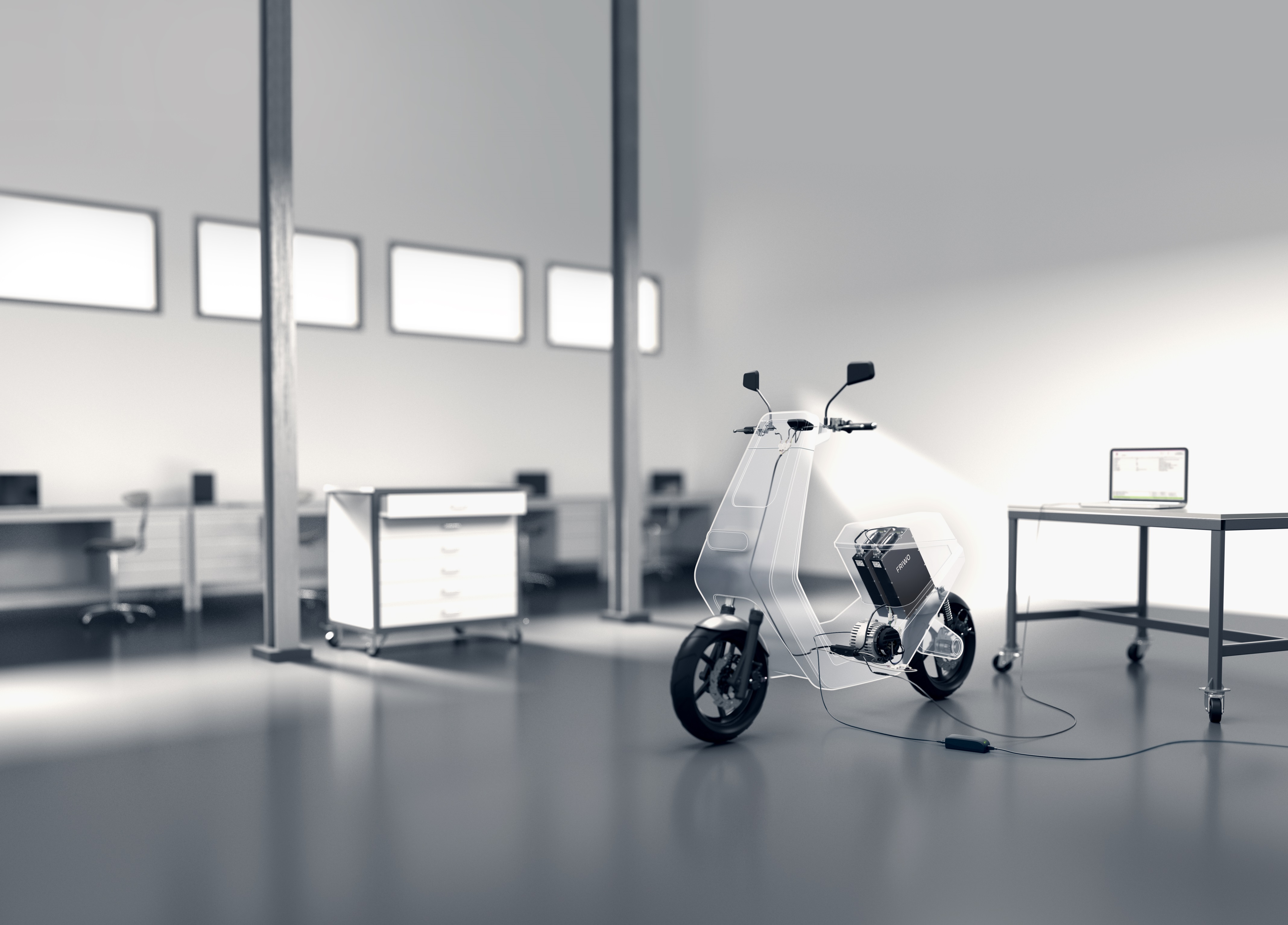 FRIWO Systems
Digitally controllable power supply and drive system solutions from one source
Example: E-Scooter
1
7
5
1 – Display
2 – Vehicle control unit
3 – Drive unit
4 – Motor controller
5 – Battery pack
6 – Charger
7 – Service software
3
4
2
6
31
Company Profile     |     March 2020     |     © FRIWO Gerätebau GmbH
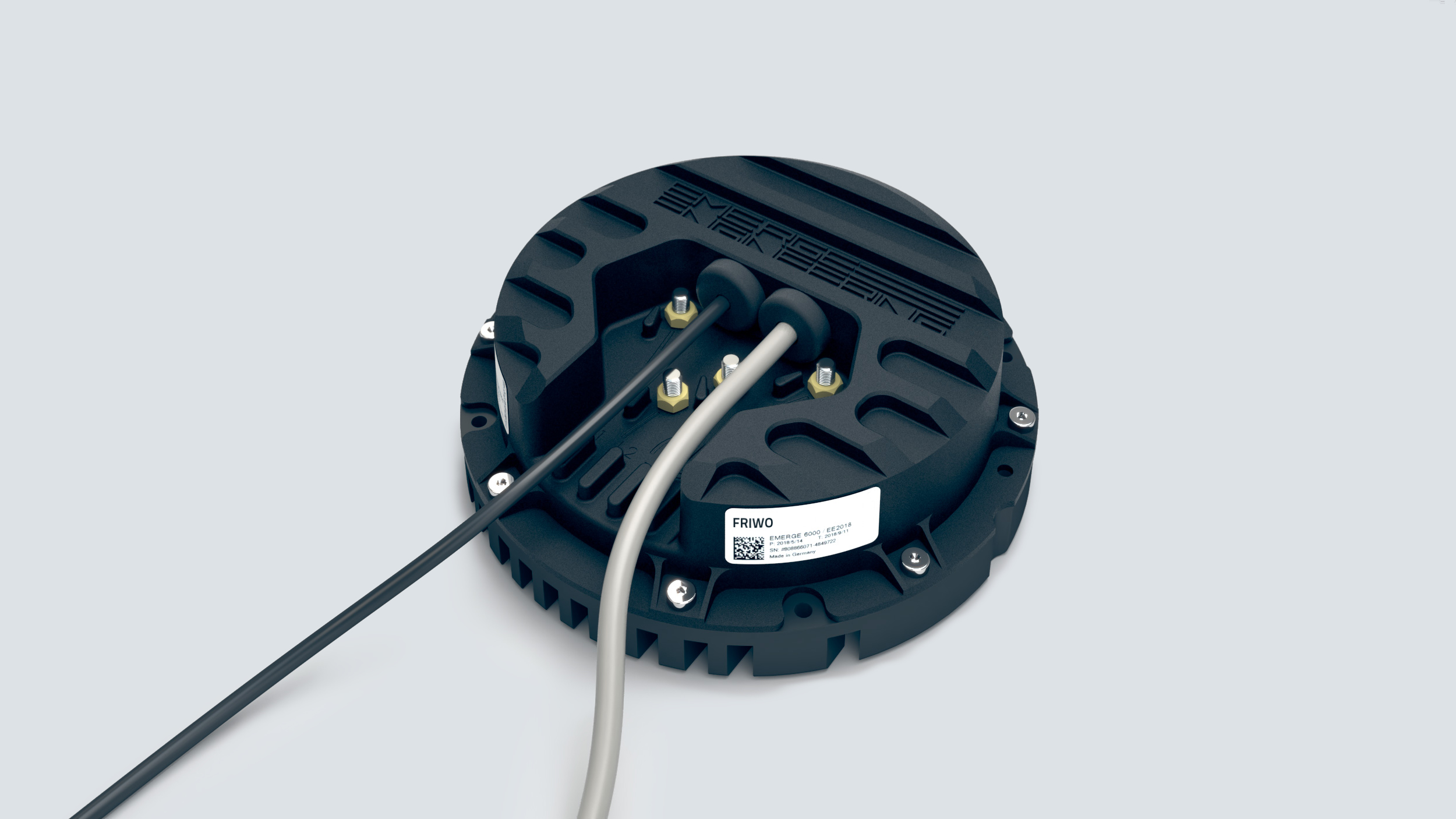 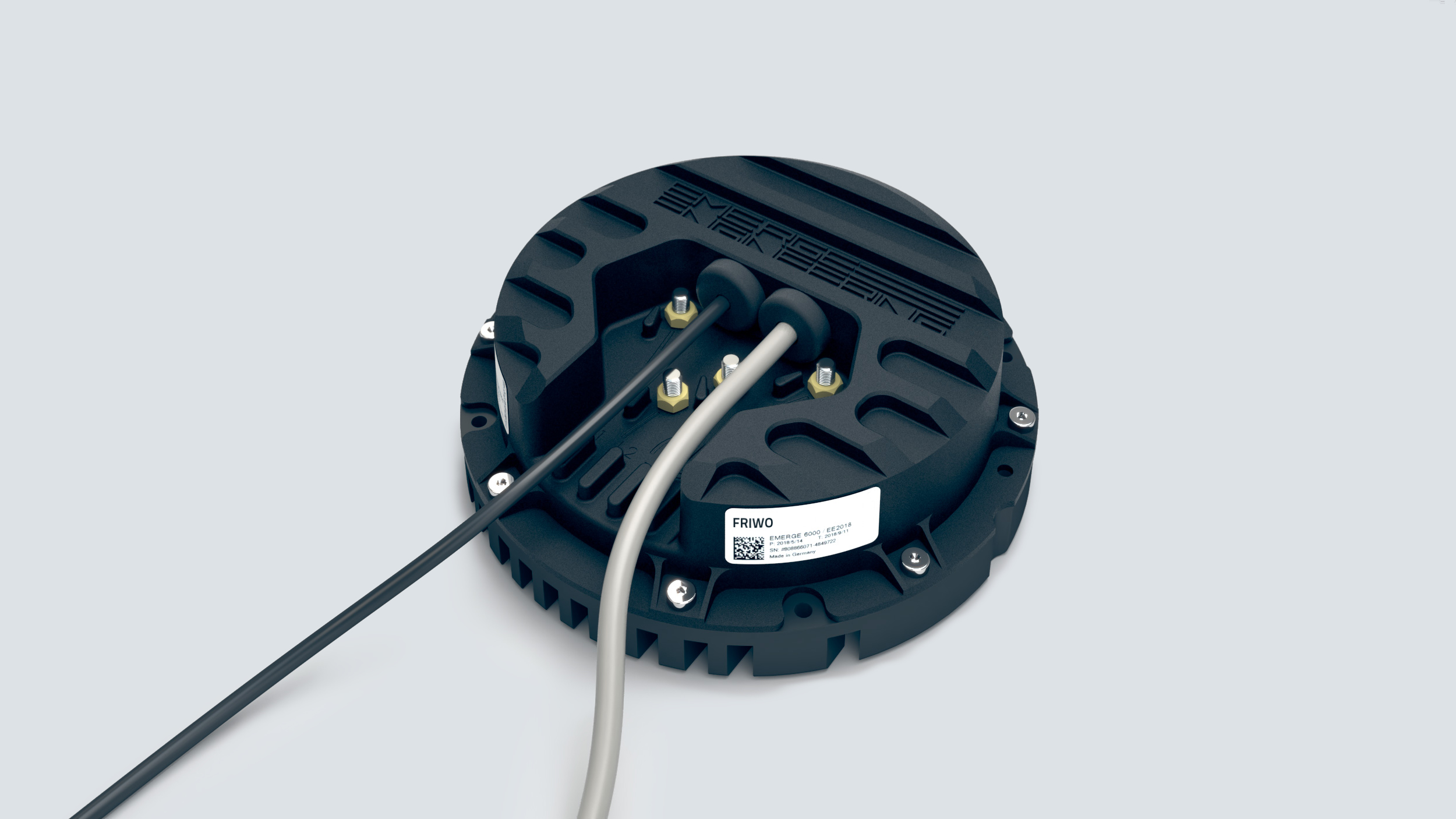 Emerge 6000: best-in-class motor controller
Field-oriented control incl. field weakening
6 kW power with boost function
Automatic teach-in function
Communication viaBluetooth and CAN
4 driving mode settings
Highest possible efficency
Reverse gear
Control via smartphone app
Small form factor
32
Company Profile     |     March 2020     |     © FRIWO Gerätebau GmbH
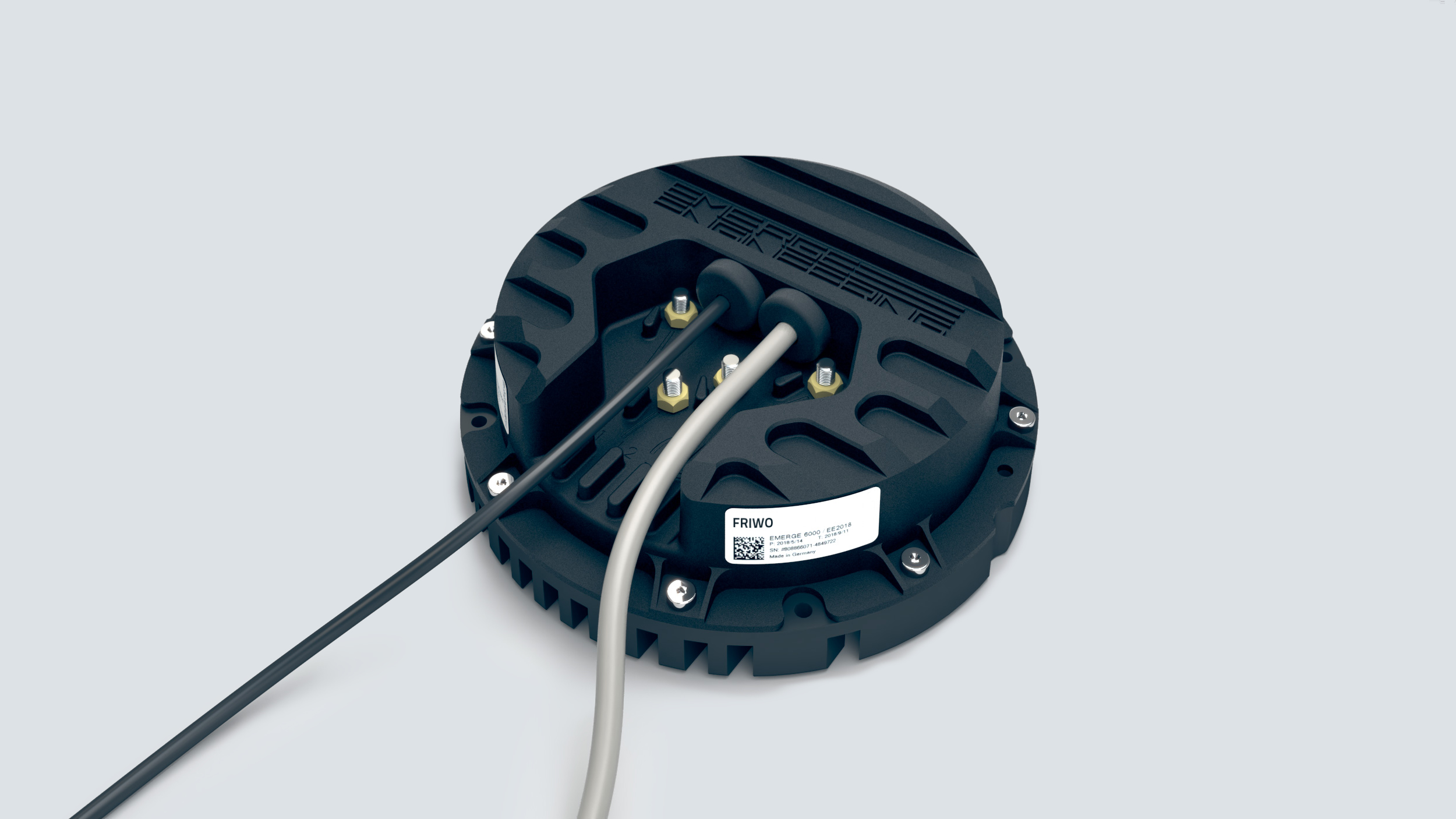 Our standard battery pack: a detailed view
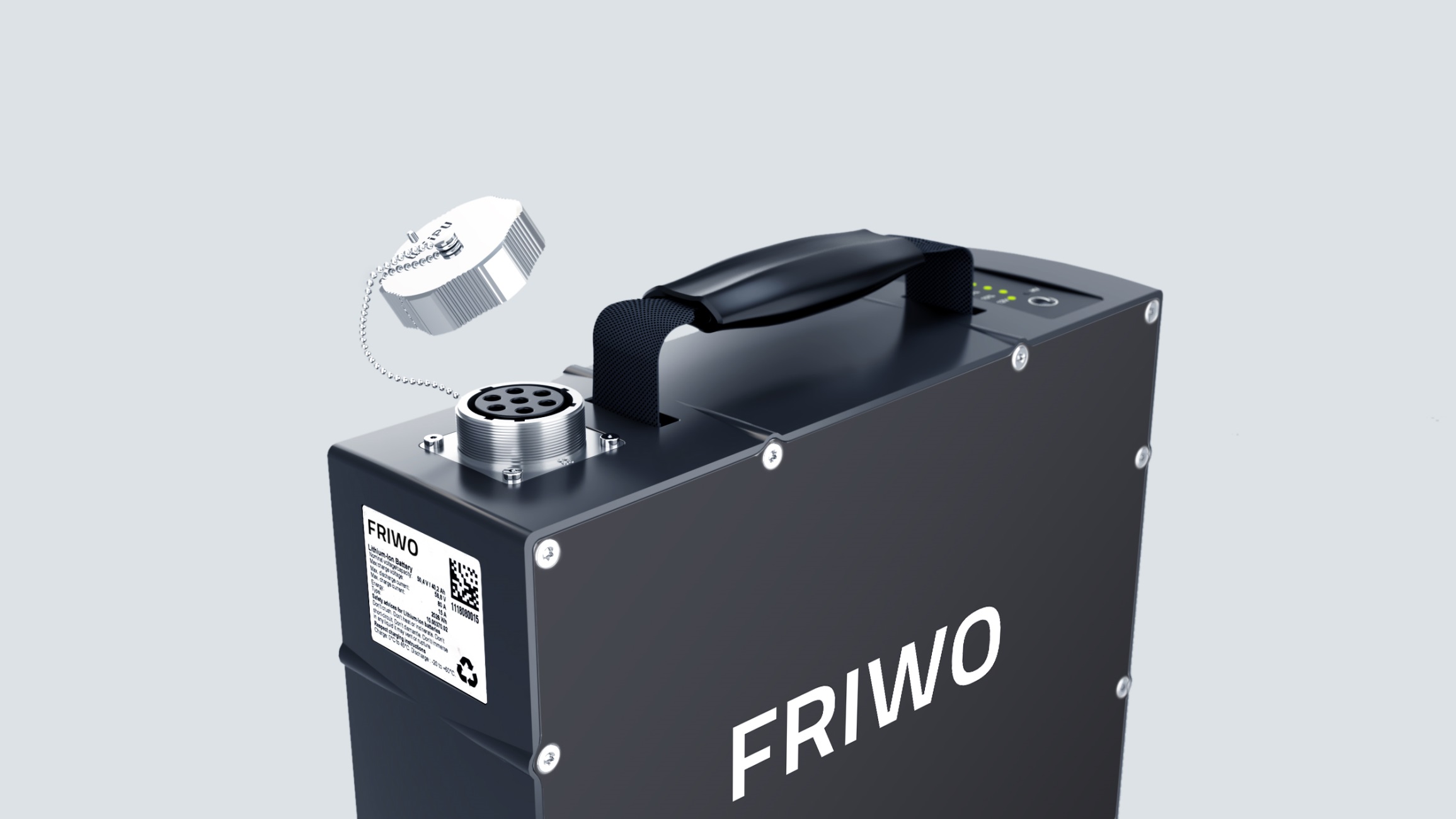 Energy 2216 Wh
Continuous current 50 A
Samsung INR 18650 35E cells
Peak current 65 A
14S/12P cell layout
Standby < 0.1 mA
CAN bus communication
Nominal voltage 50.4 V
Diagnostic interfaces: USB, CAN
33
Company Profile     |     March 2020     |     © FRIWO Gerätebau GmbH
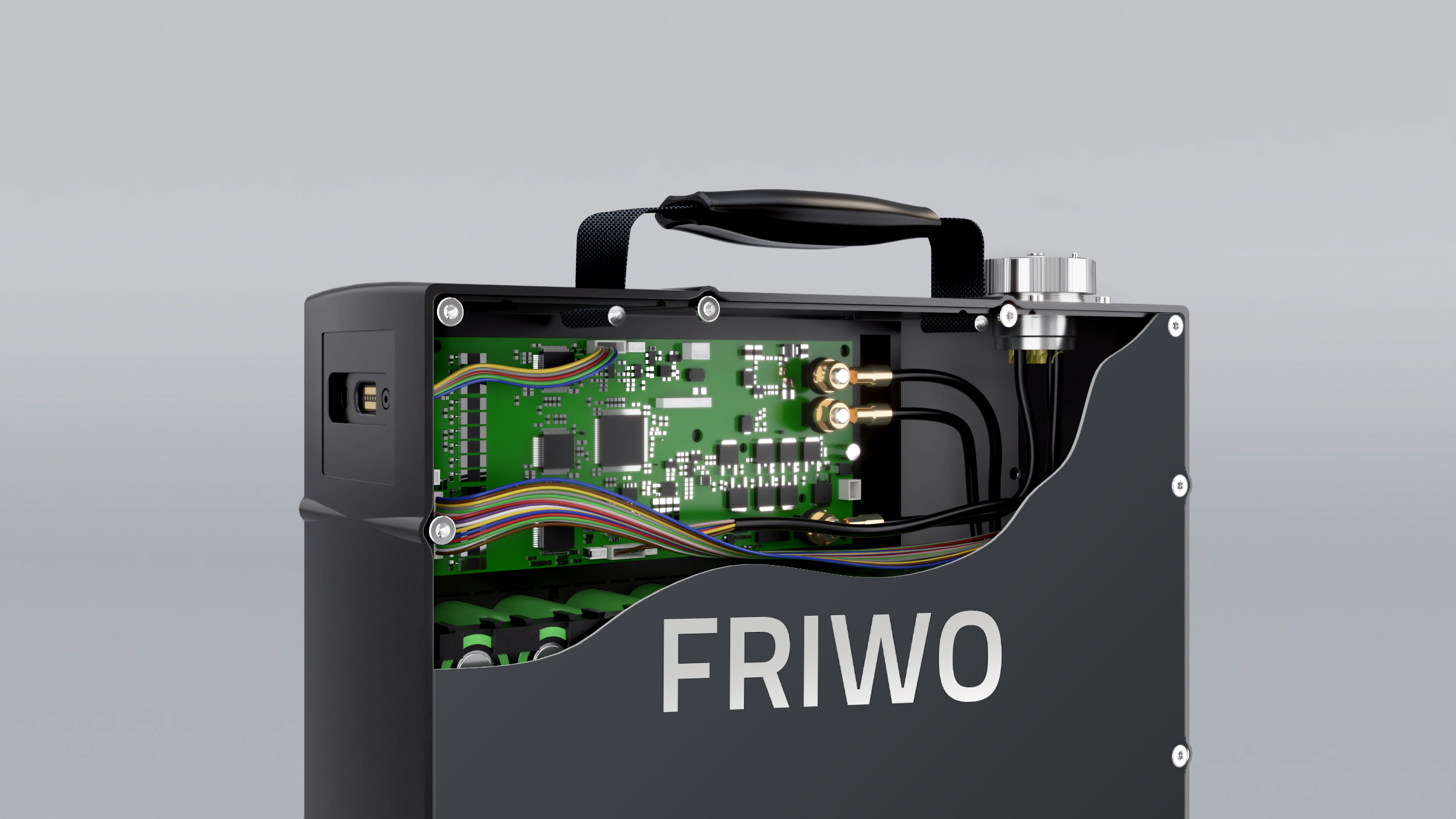 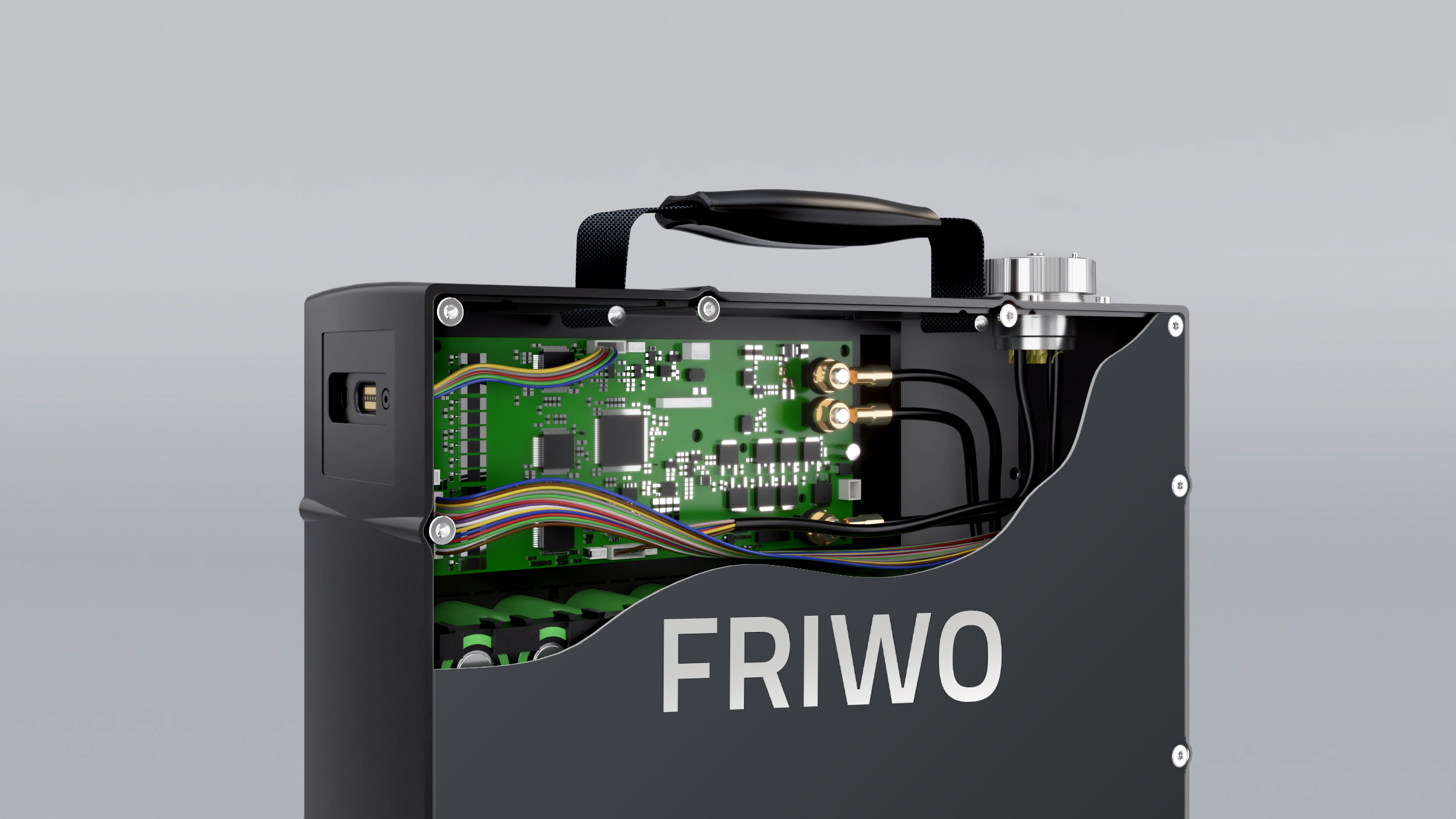 The alternative: our high power pack
Energy 1814 Wh
Continuous current 140 A
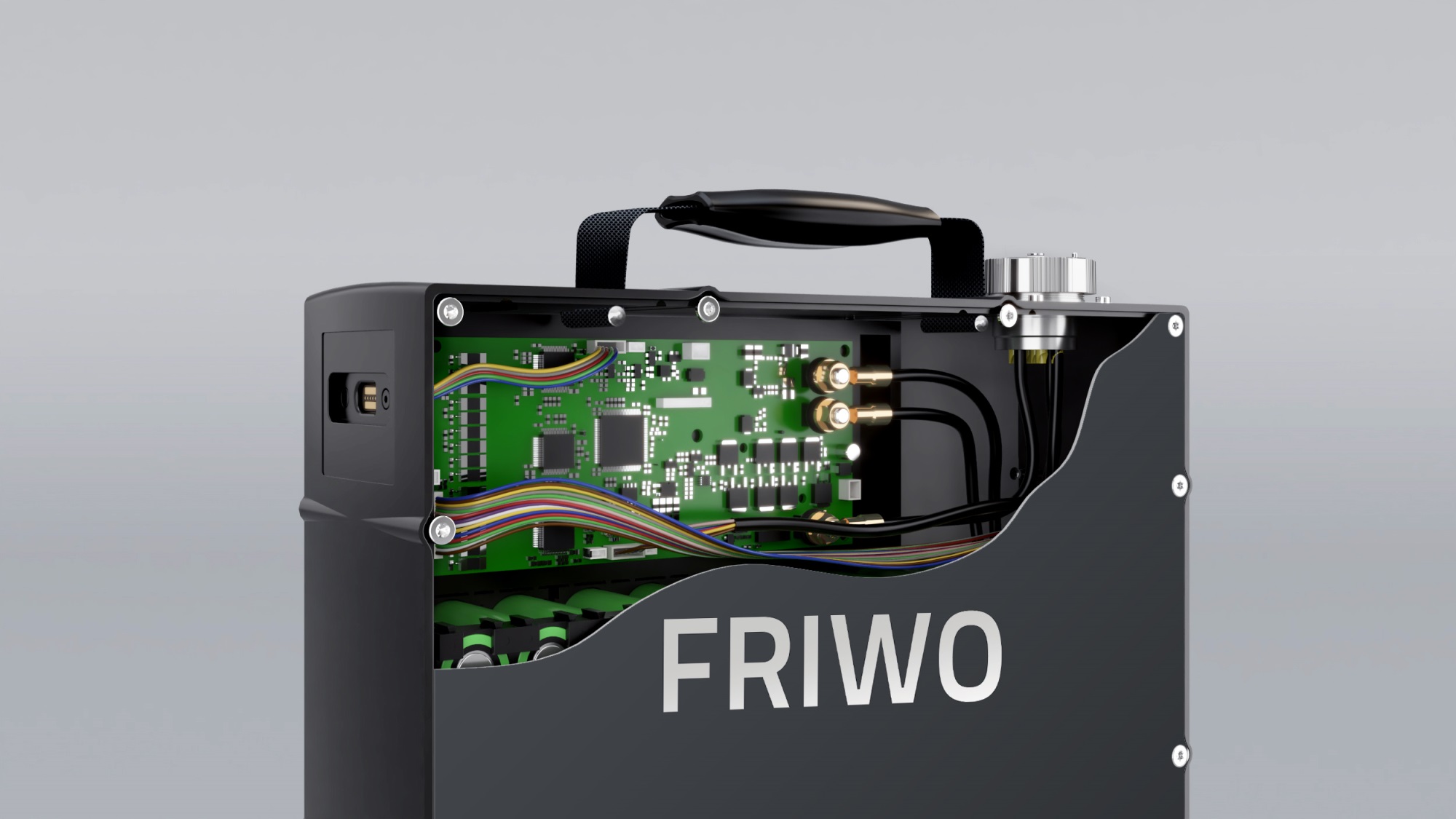 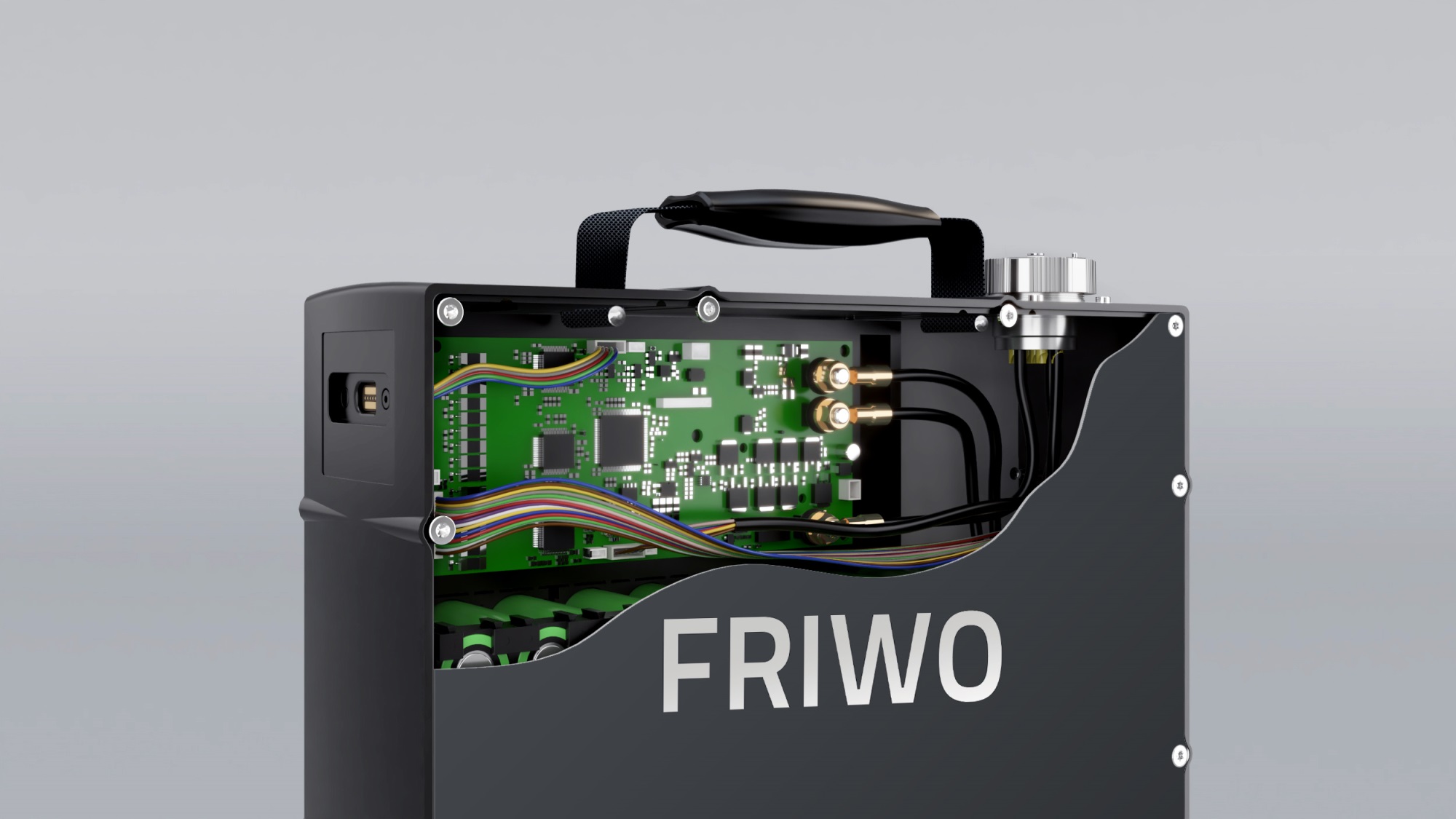 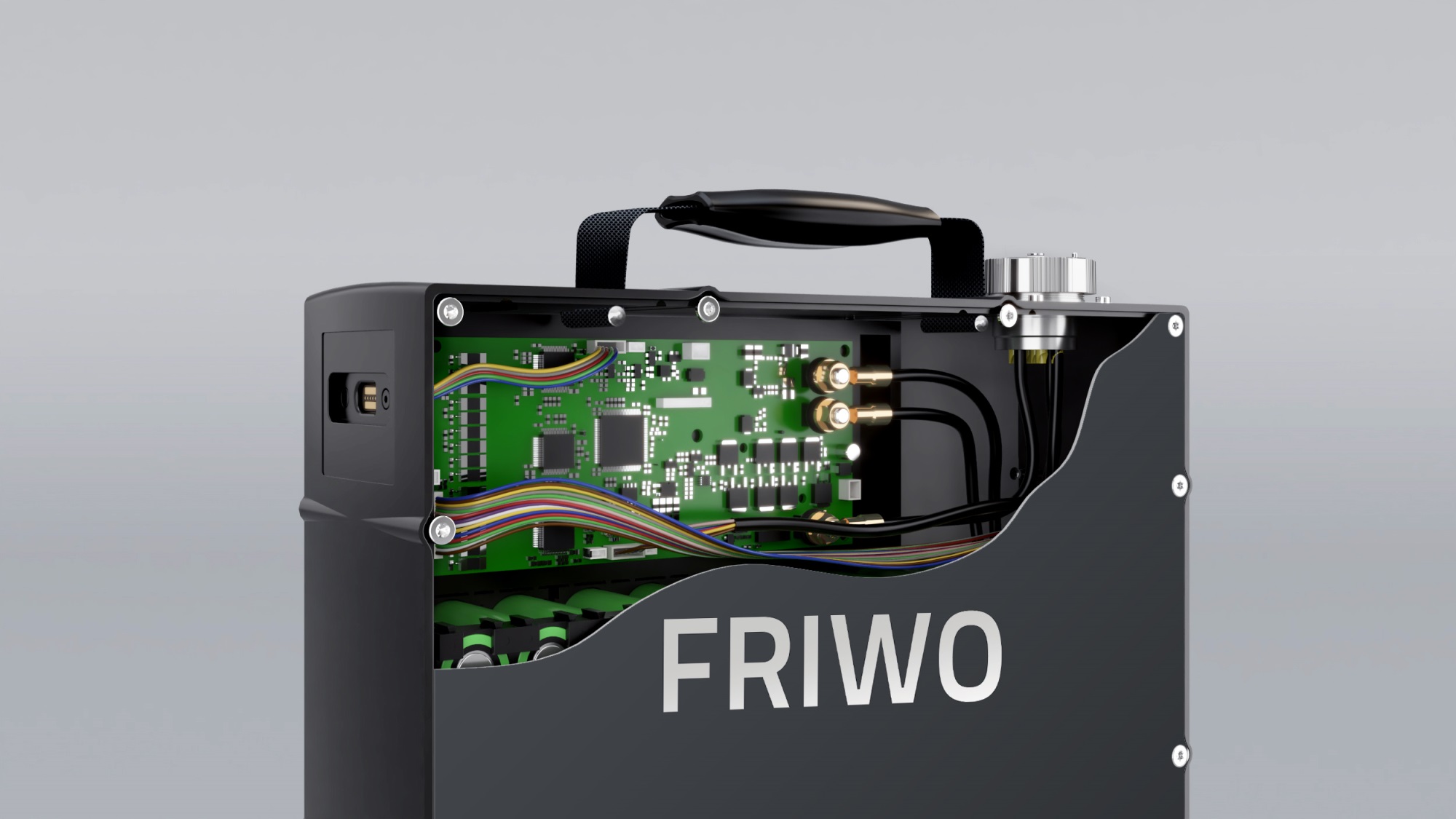 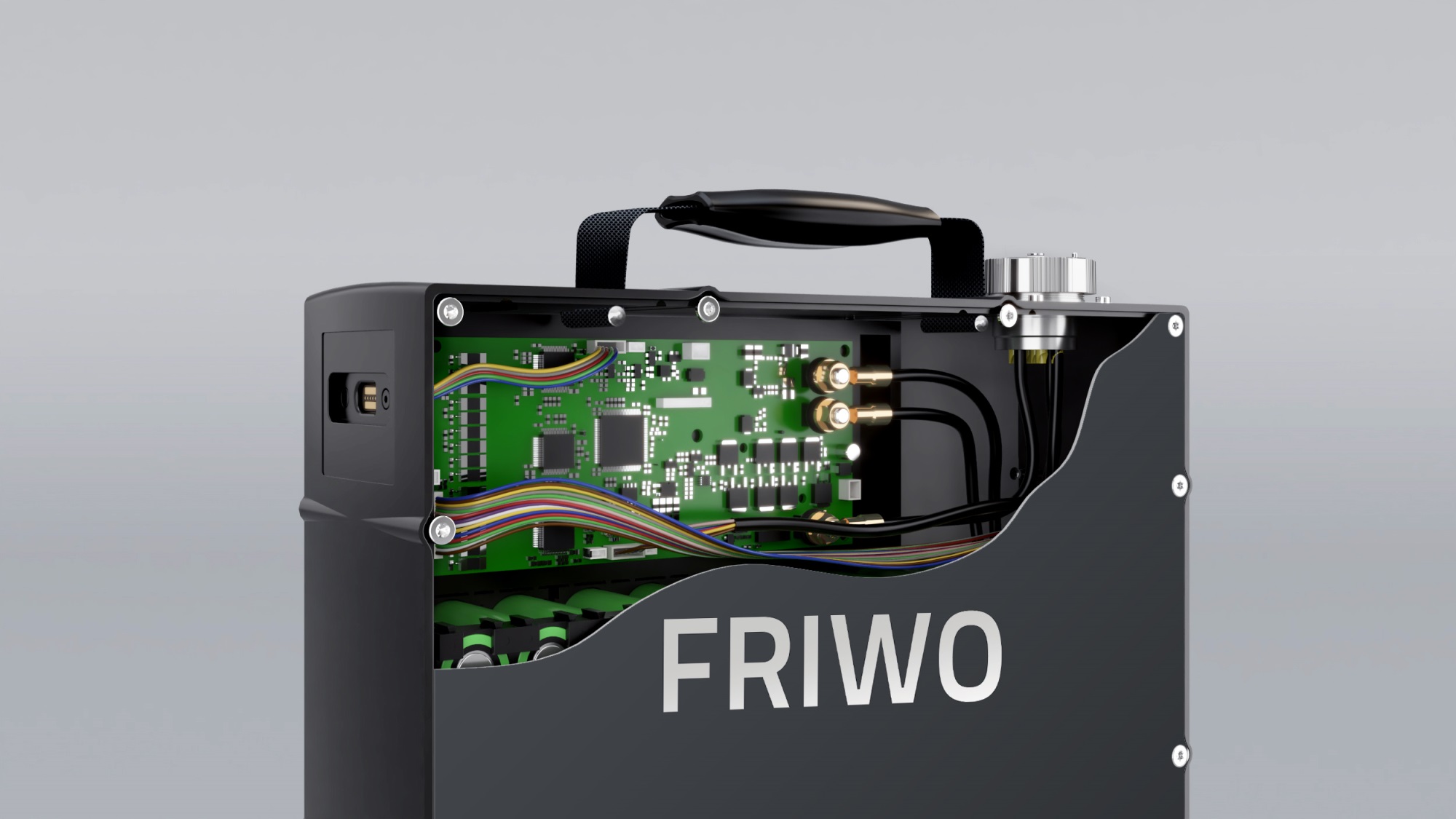 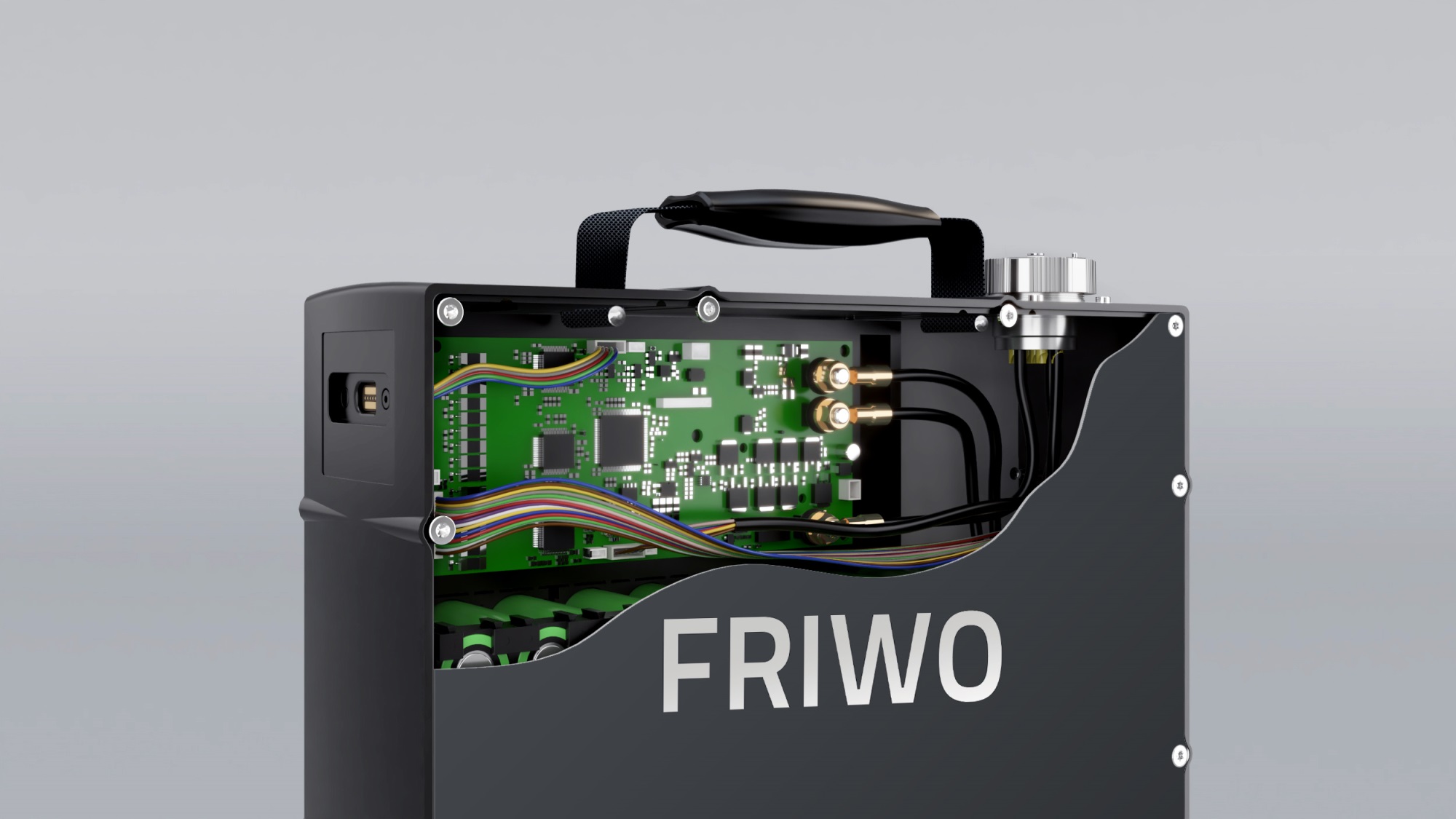 Samsung INR 18650 30Q cells
Peak current 180 A
14S/12P cell layout
Standby < 0.1 mA
CAN bus communication
Nominal voltage 50.4 V
Diagnostic interfaces: USB, CAN
34
Company Profile     |     March 2020     |     © FRIWO Gerätebau GmbH